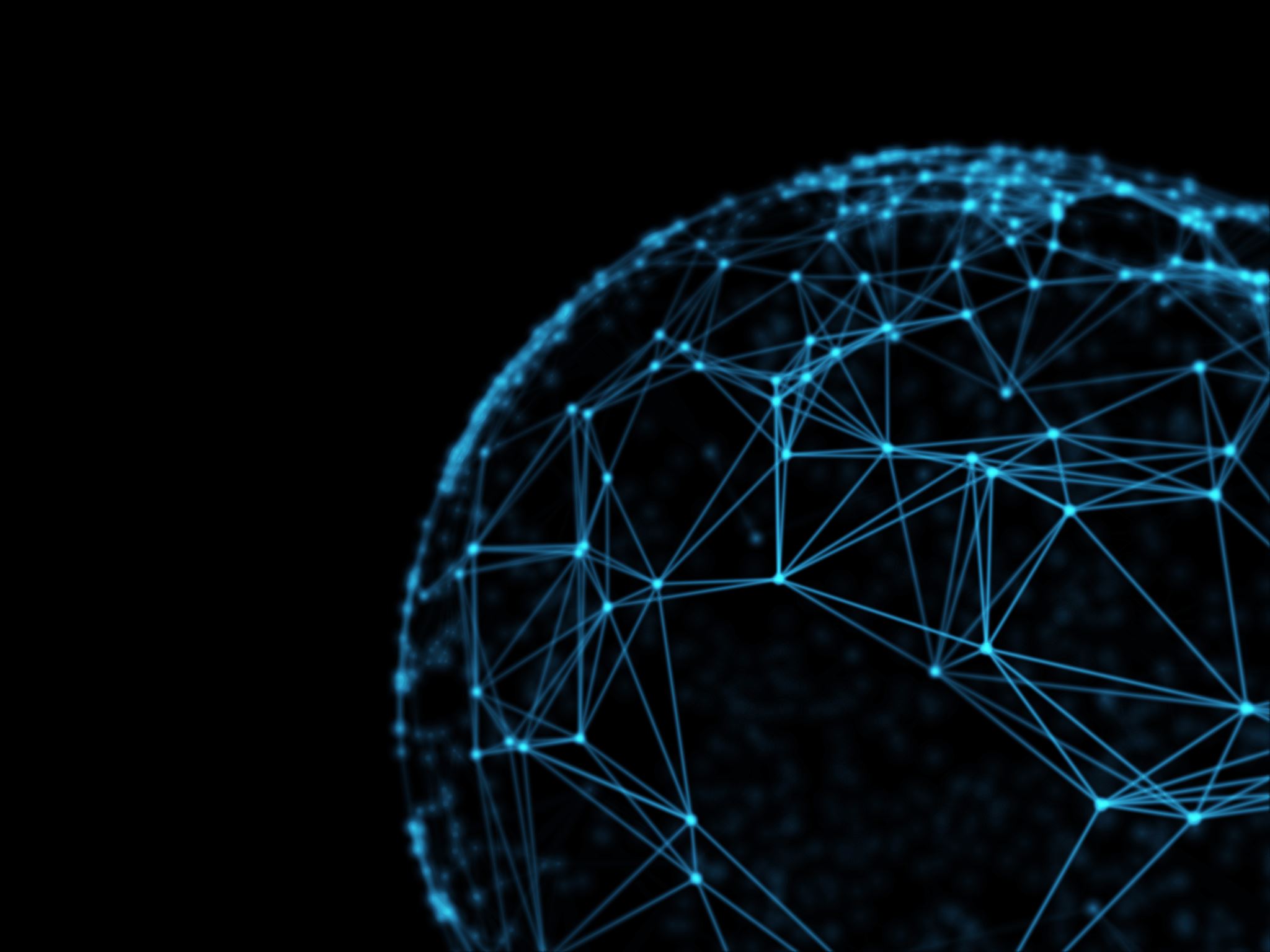 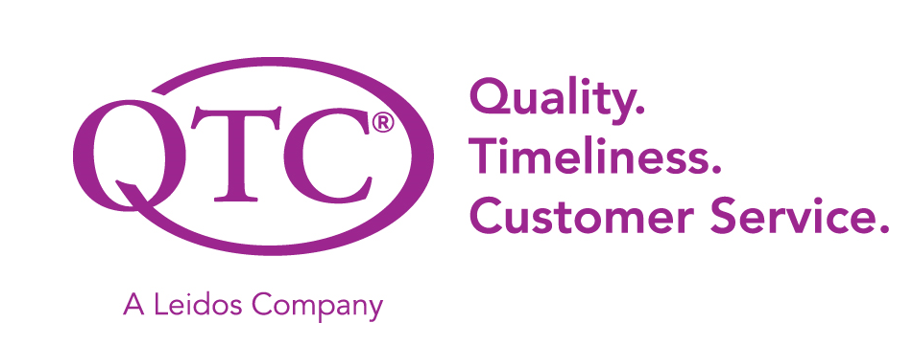 EXAM FILE manager
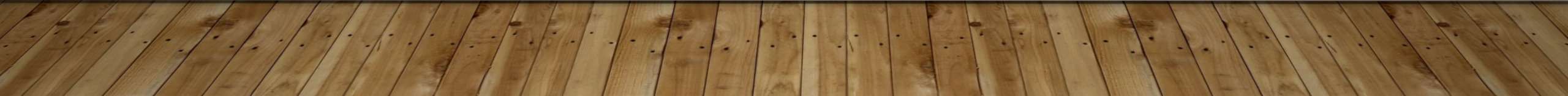 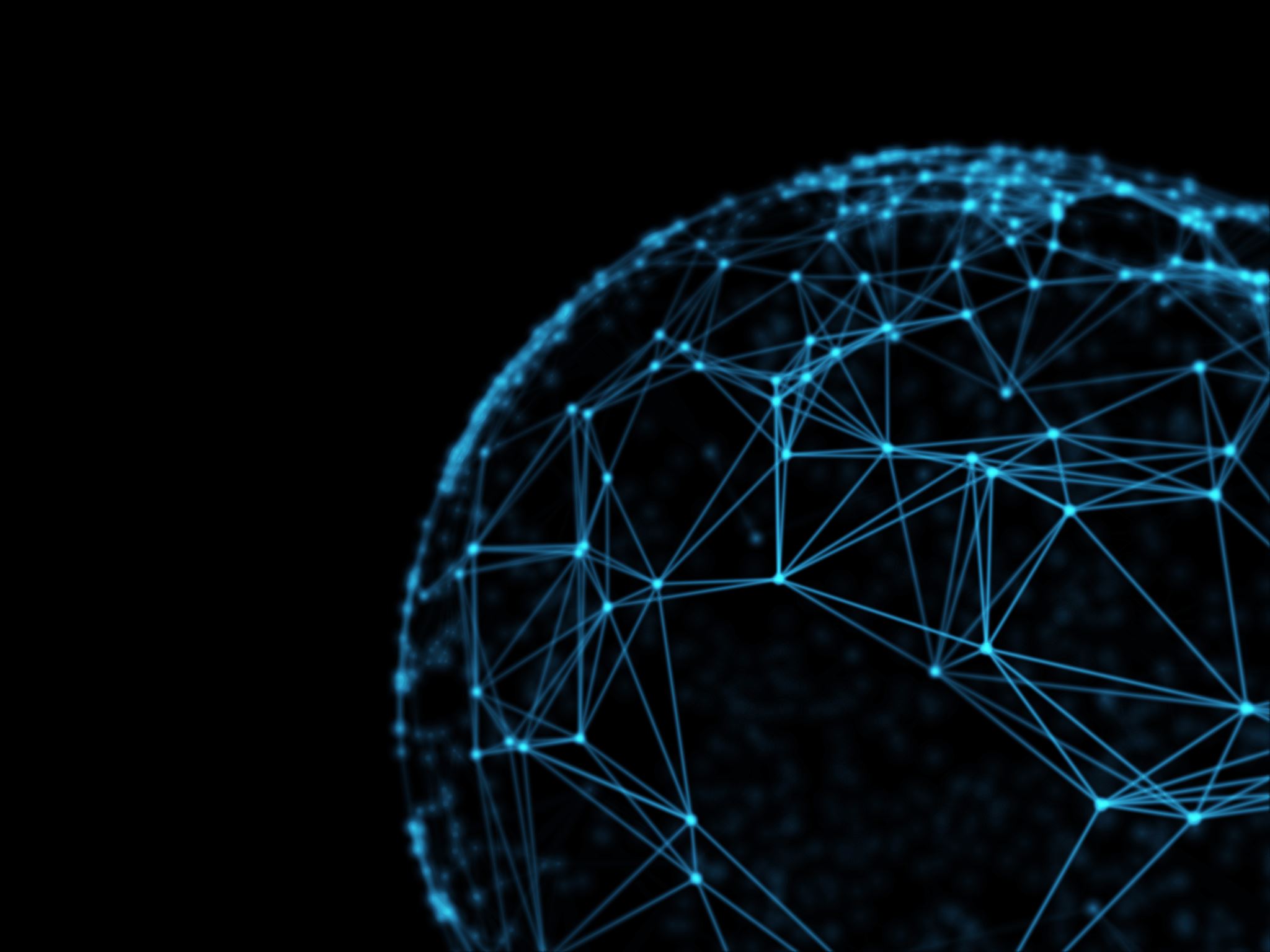 Team  leaders: NORMAN Avery &JOSH mermelstein
Members:
Dean Baquir
Jeffrey Lum
Sameen Khan
Noe Lopez
Wilson Tobar
Daniel Ibanez
Jose Mierzejewski
Abdullah Alwabel
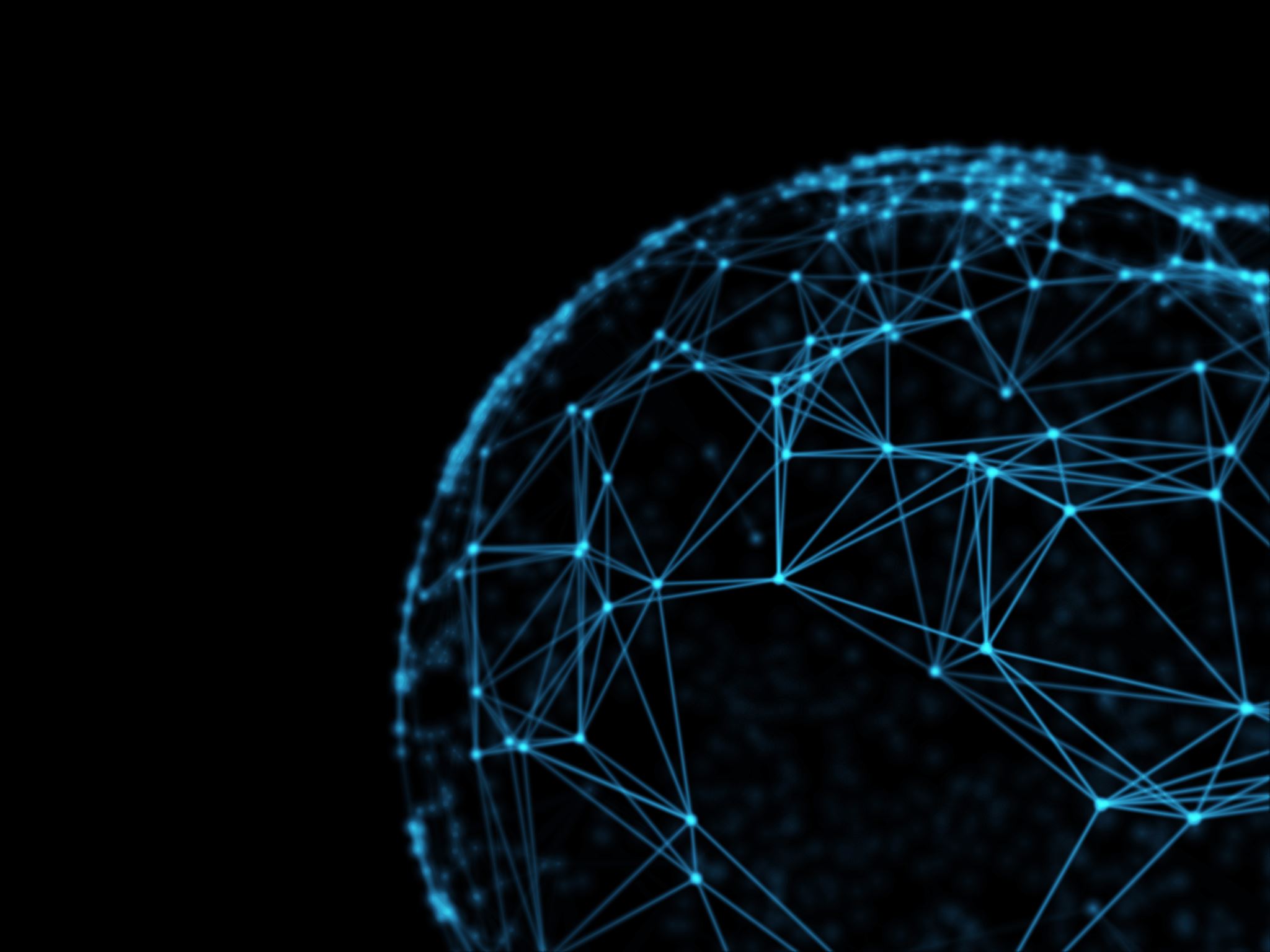 Document Repository of Medical Exams 
Used by different types of businesses and organizations (Government agencies, Medical professionals, etc.)

These exams are often used to qualify people for additional services, such as government-funded benefits.

The web application’s different features vary according to each line of business. Examples of some of these features are: 
 Scan new medical exam documents
 View medical exam documents
Index, Confirm, Modify, Repair document files.
The Project: Exam File Manager
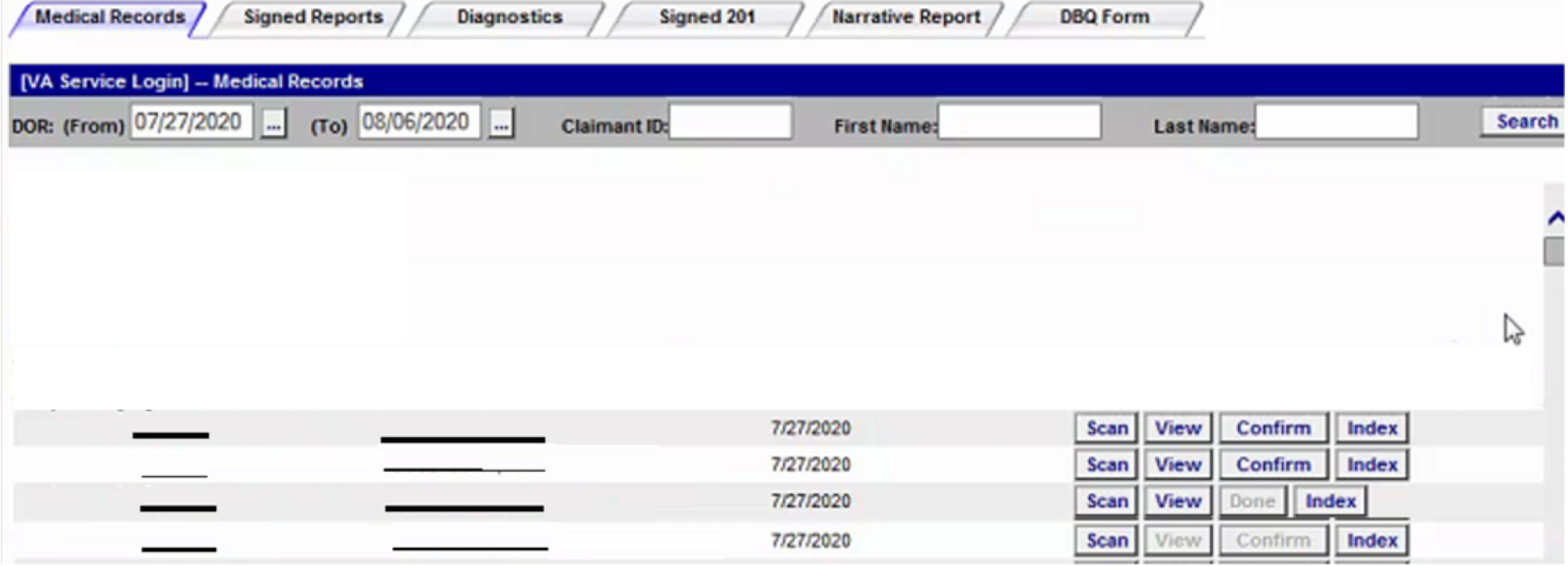 [Speaker Notes: A background on our Project
QTC provides Medical Exams for many different types of businesses and organizations, including gonvernment agencies and medical professionals. These exams are often used to qualify people for additional services, such as gevernment-funded benefits.

The project that we are involved in is called "Exam File Manager". this Project is a Web Application. In essensce, it's a file repository that provides end users with access to these medical documents.
The Web application provides this document access mutliple lines of business, for Example, one line of business is "The U.S. Department of Veterans Affairs", another line of business is "The U.S. Department of Labor", and so on
The web application is designed to provide different features, according to each line of business. Examples of some of these features are: 
- The ability to upload new medical exam documents
- The ability to view medical exam documents
- The Delete, Modify, and Repair document files. 

Currently, QTC would like to redesign this web application, so that it is more scaleable. The current design cannot not be easily modified for new changes.
The proposed solution was to redesign the web application for scaleability, by making use of extensible plugins, which will be covered in detail later in this presentation.
--------

Exam file manager is basically like a storage for different lines of business that can be used for scanning and uploading files such as medical reports. 

EFM have a couple of different lines of business and all of them have access to the same file repository. Also, each LOB have their own features. Some lines of business have common features. For example, LOB 1 and 6 might have more than 1 common features. However, LOB 2 might have unique features depending on their LOB.]
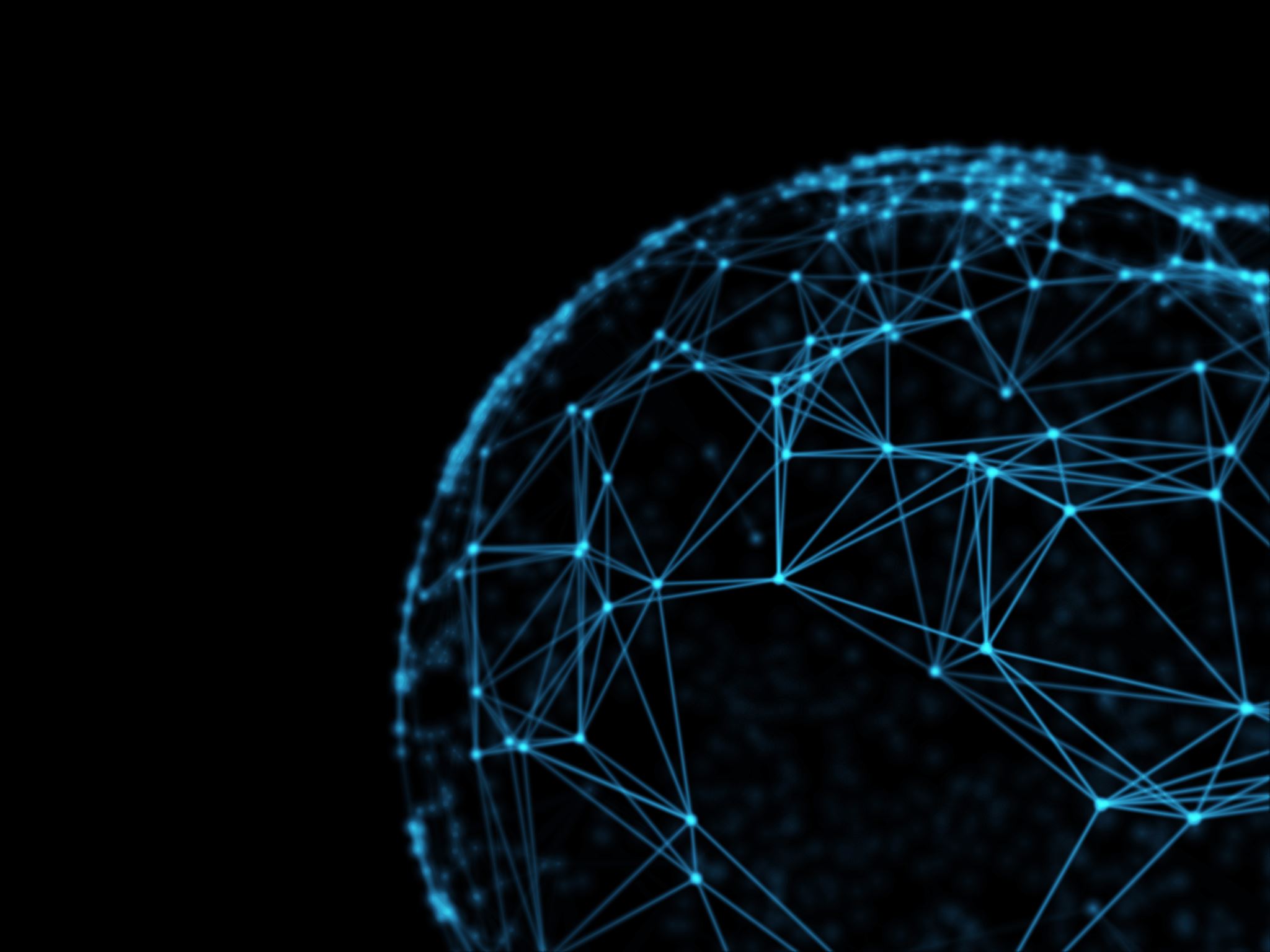 qtc
WHO THEY ARE
largest provider of disability and occupational health examination services
WHAT THEY DO
QTC offers a complete one-stop shop for medical, disability and occupational health services.
HOW THEY DO IT 
QTC’s proprietary technology automates the examination workflow and provides clients with real-time access to case information, tracking, and reporting.
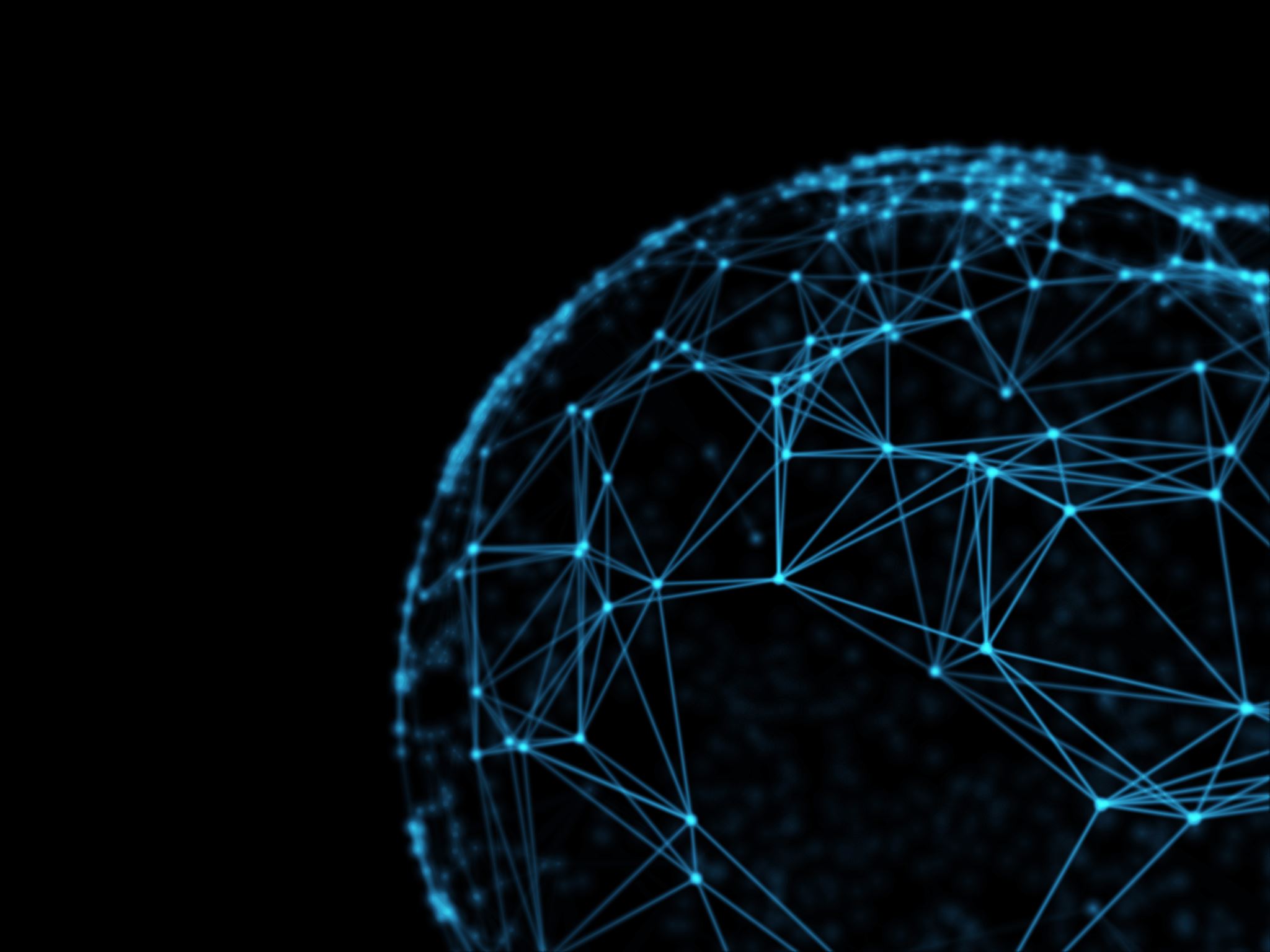 services
Administer independent medical examinations and associated services. 
Vision services 
Immunization/ Vaccinations
Medical Evaluations 
Dental Examinations 
Military disability examination
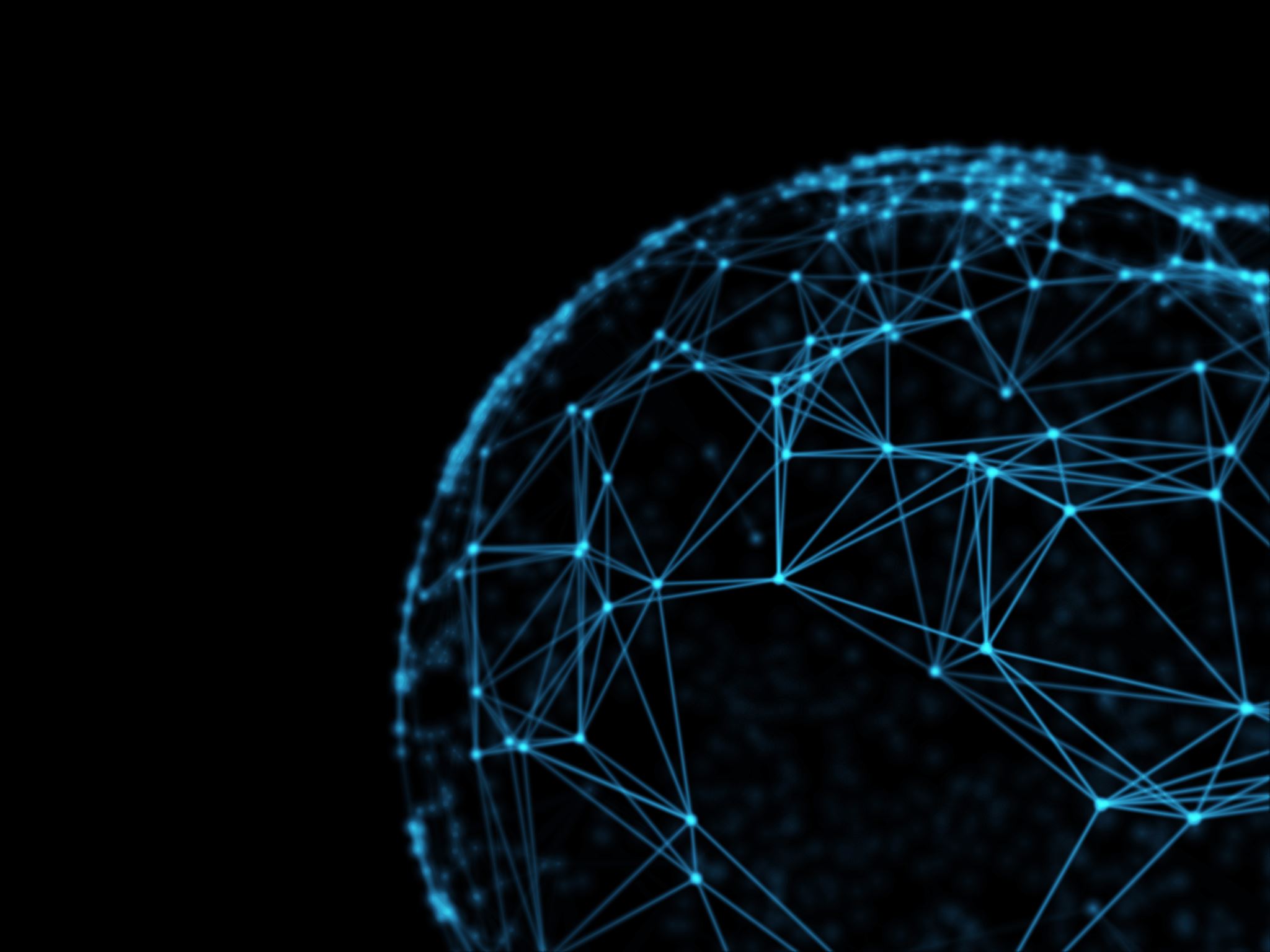 WHAT THEY COVER
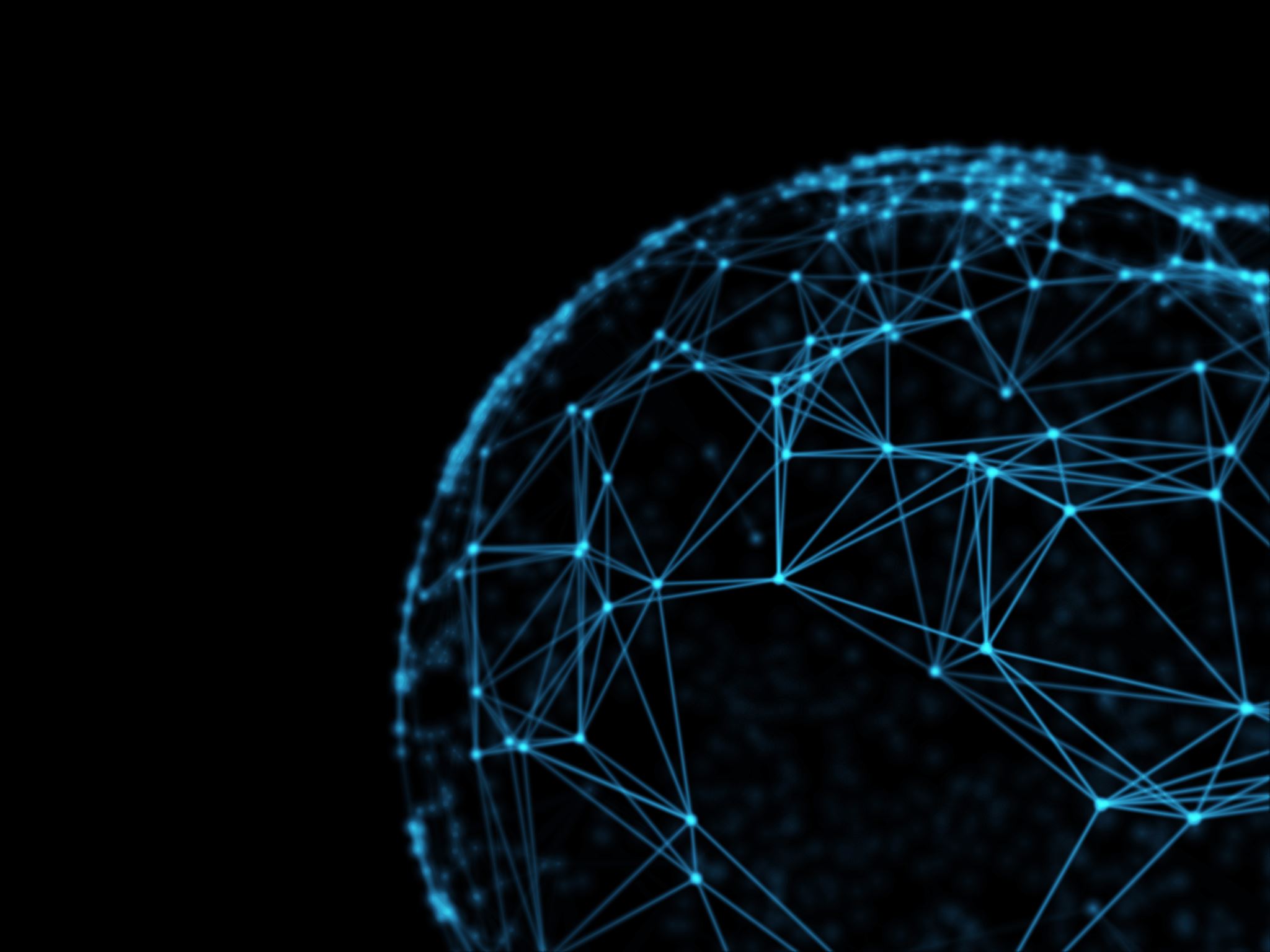 clients
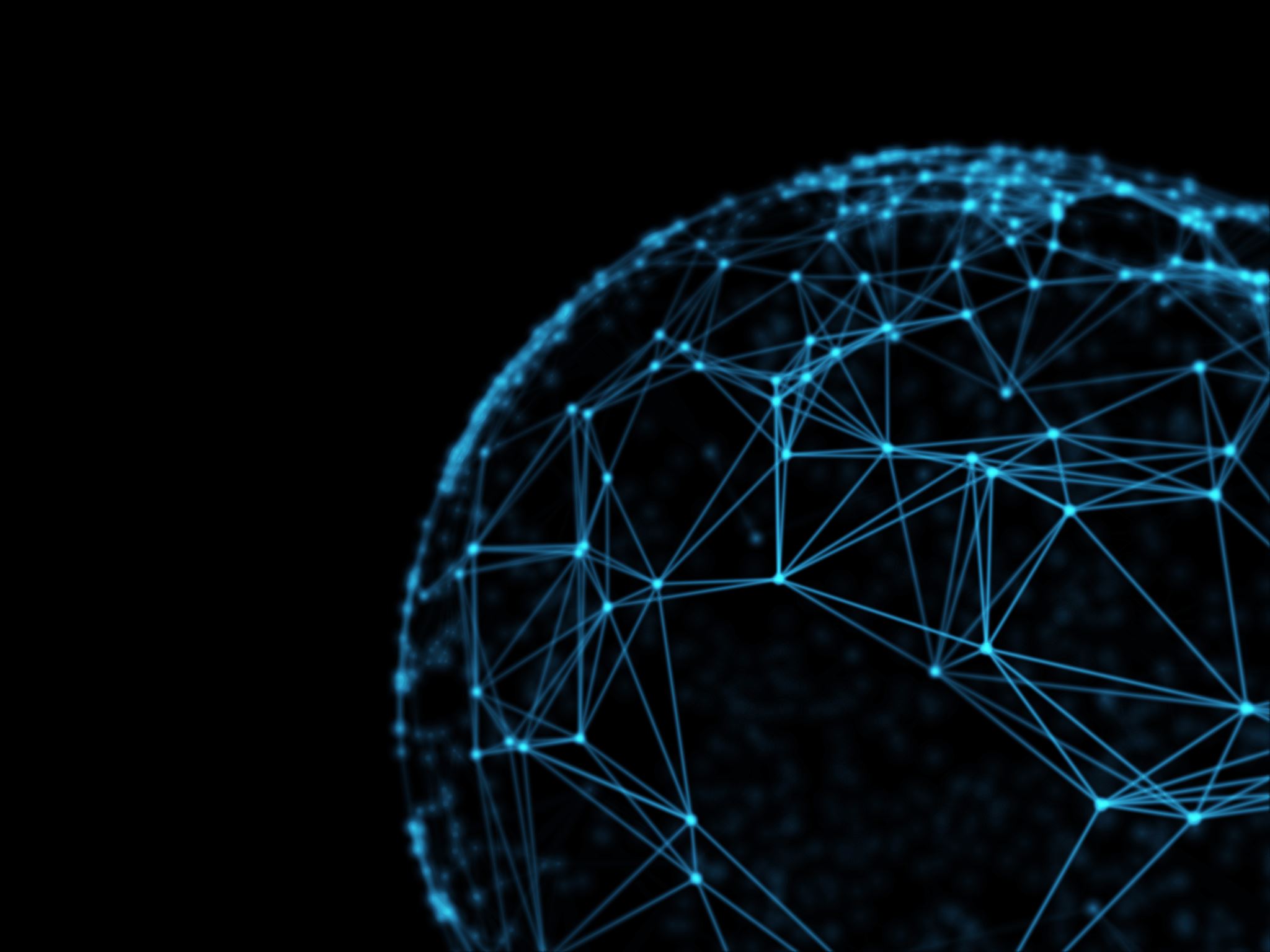 What is Exam File Manager? (EFM)
EFM is a file managing application used browsing and modifying documents
Medical Records 
Diagnostics

EFM authenticates users and places them in a line of business

EFM has varying functionality depending on a user’s line of business
VA – Medical Records, Diagnostics
Non-VA – Signed Reports
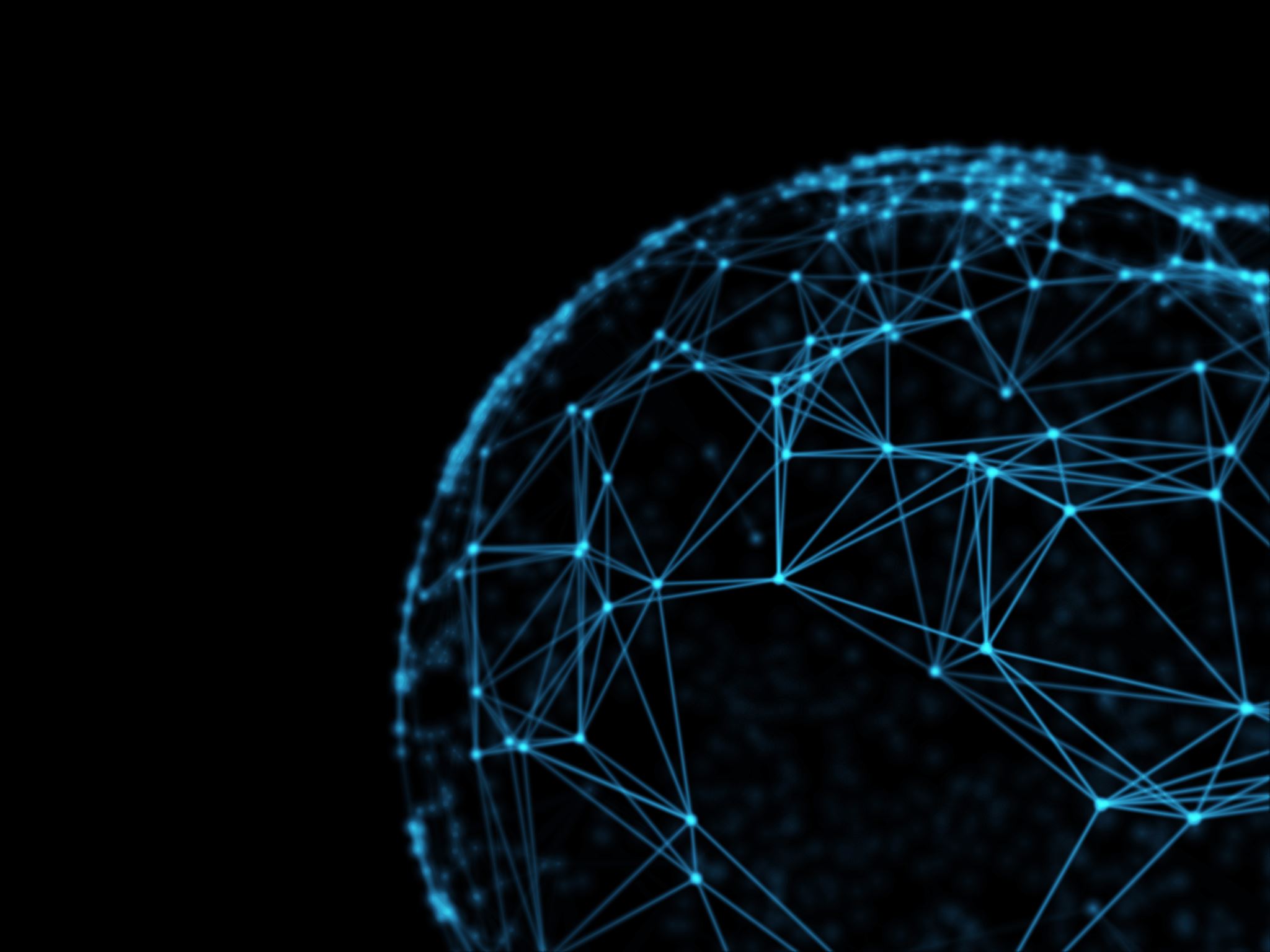 Medical Records
Functionality will also vary across the different types of documents
All documents will have ‘View’, ‘Import’, and ‘Scan’
Some documents will have ‘Index’
Additionally, documents can also be searched and filtered
Date
Claimant ID
First/Last Name
Diagnostics
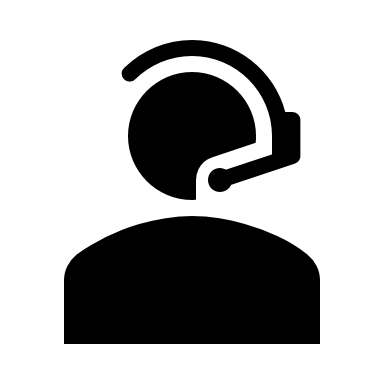 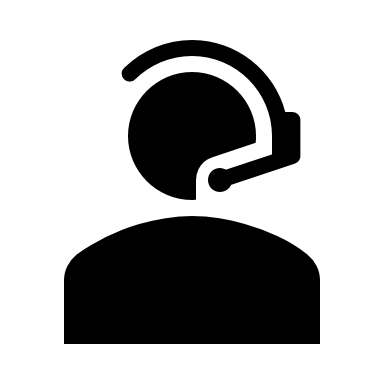 Signed Reports
Non-VA
VA
Invoice
Misc.
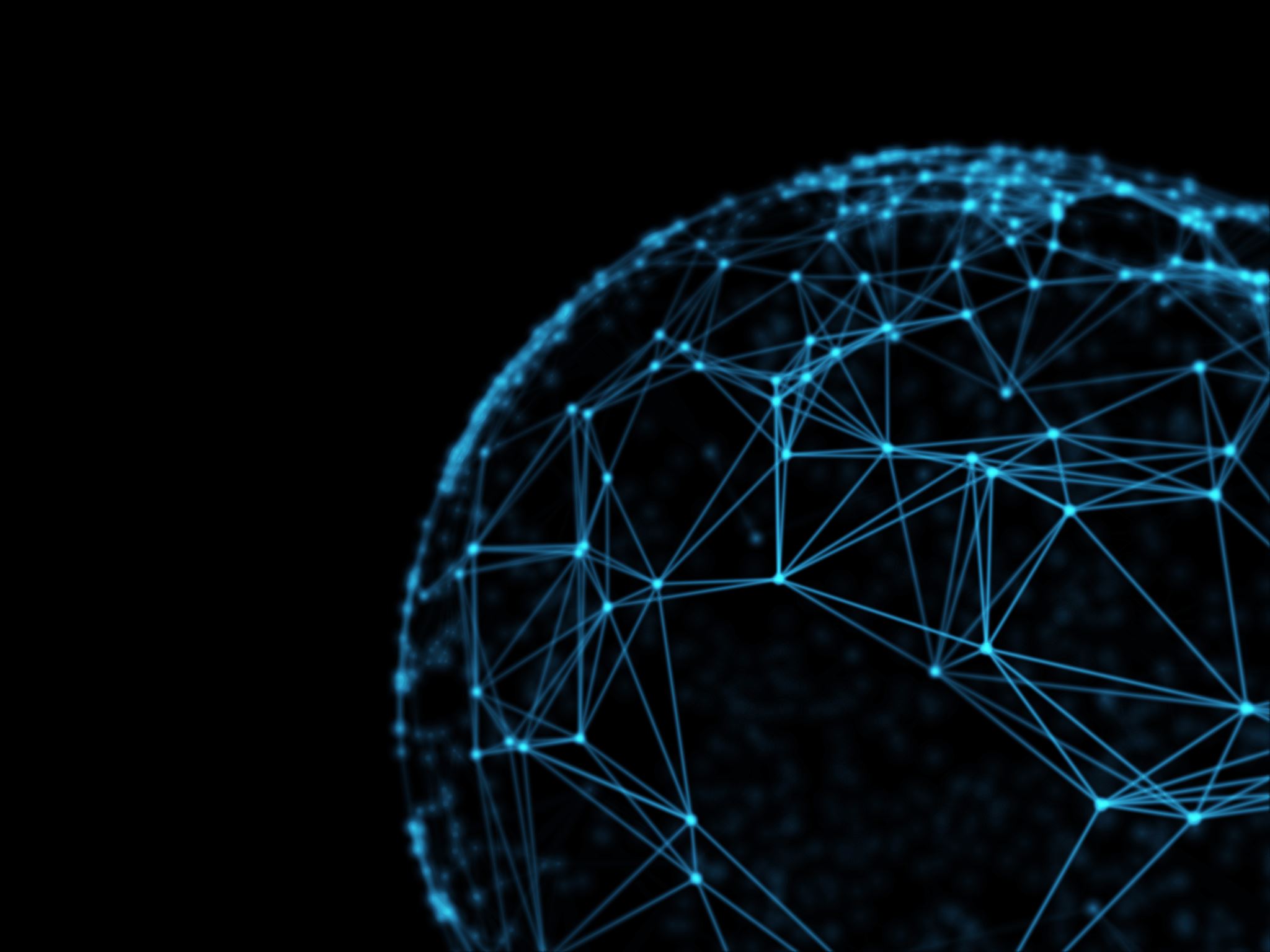 ISSUES AND CHALLENGES
An Academic Epiphany
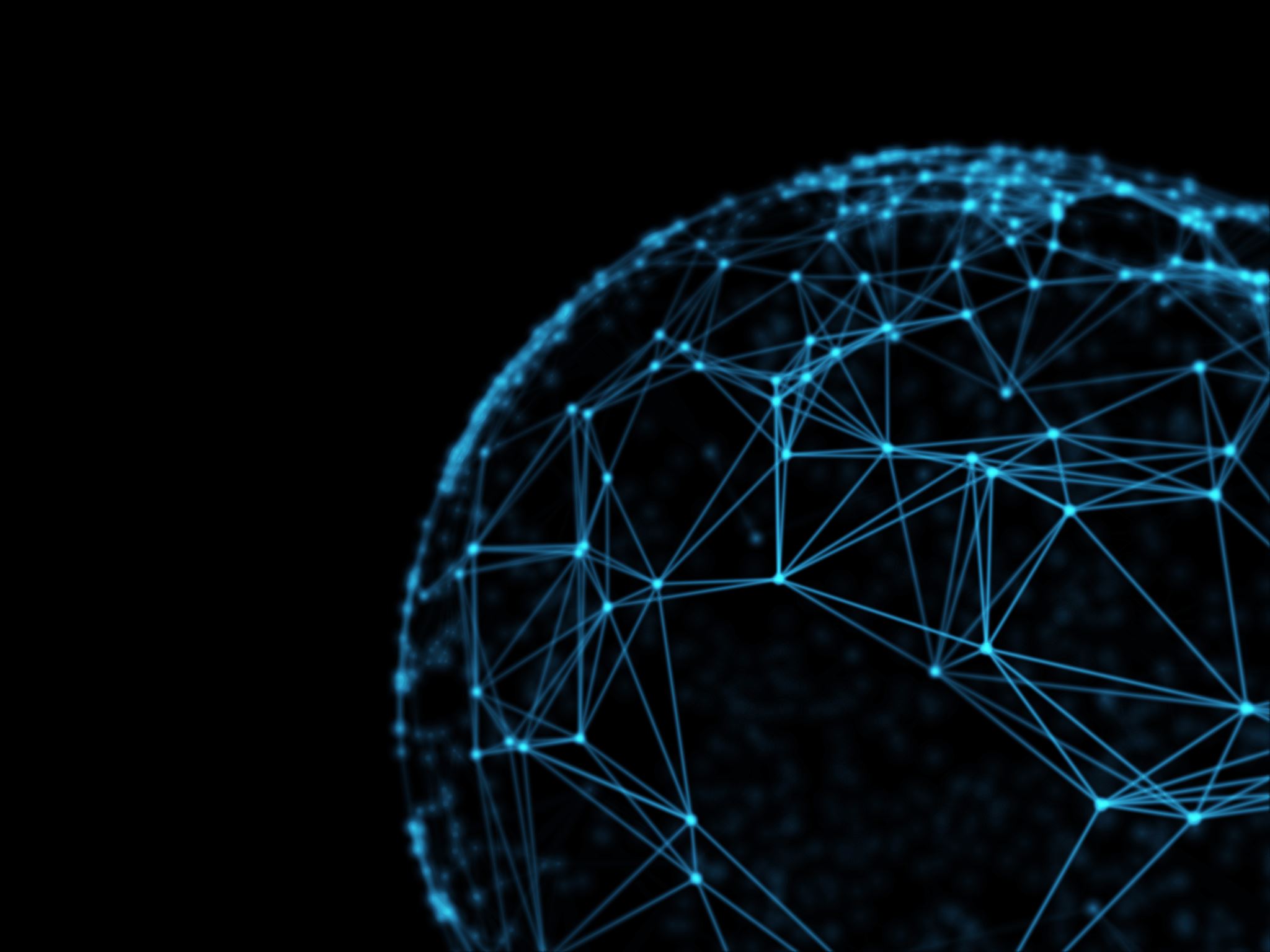 ISSUES AND CHALLENGES
Dependency Injection
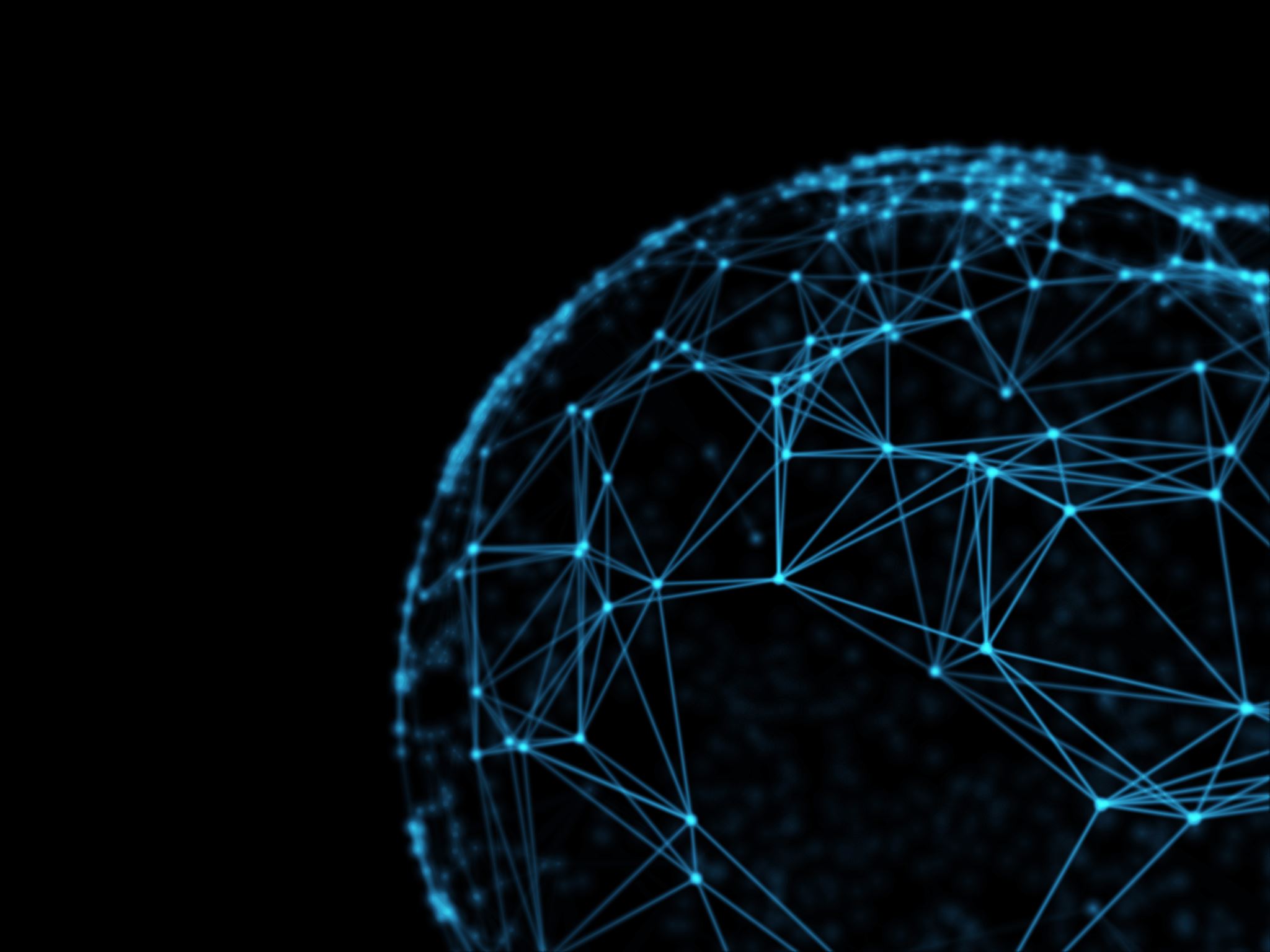 ISSUES AND CHALLENGES
.NET Implementation
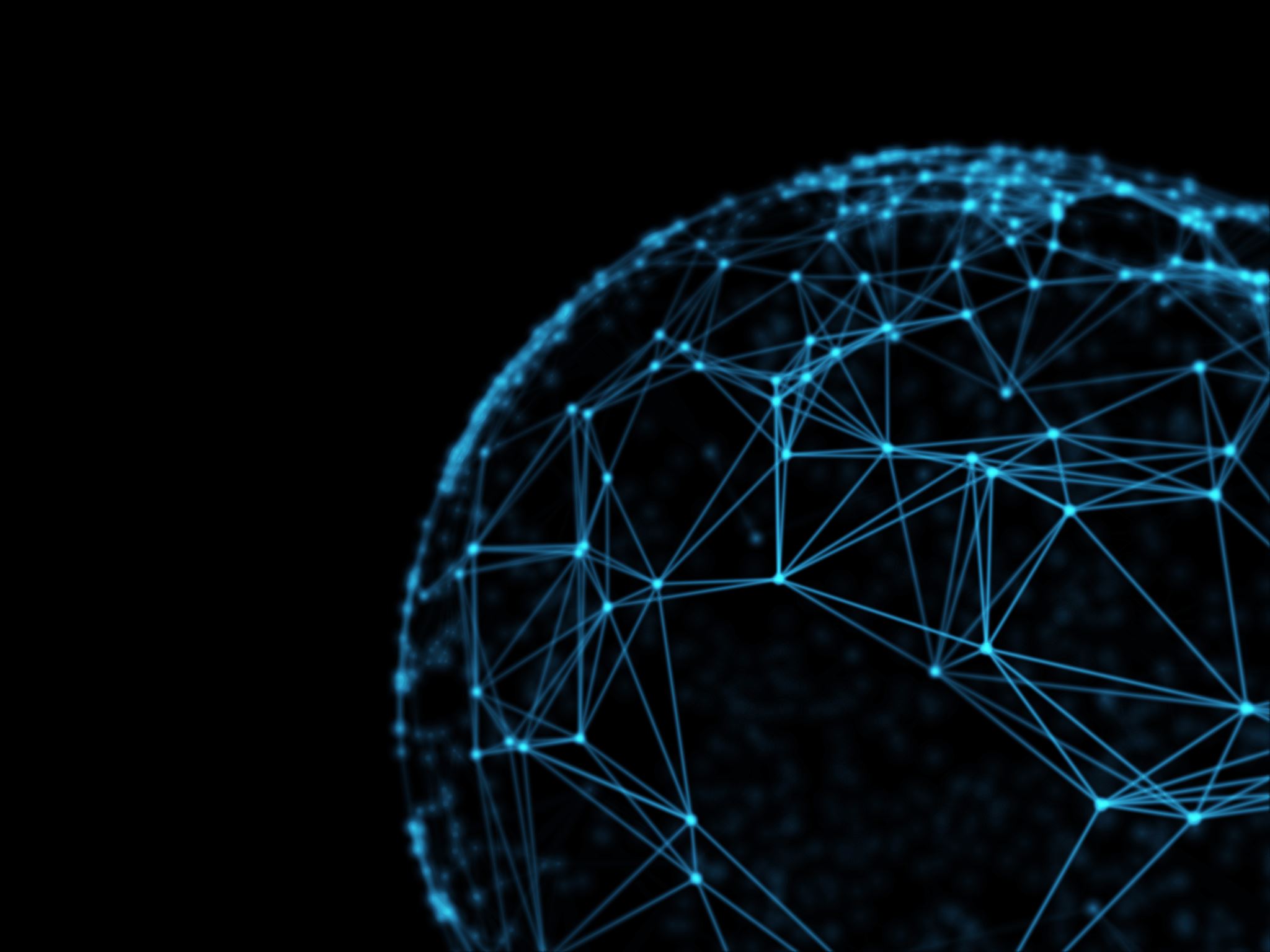 ISSUES AND CHALLENGES
Conditionals and Extensibility
A challenge or an issue may seem overwhelming and a hindrance to education at the beginning but facing it is a major part of the learning process itself
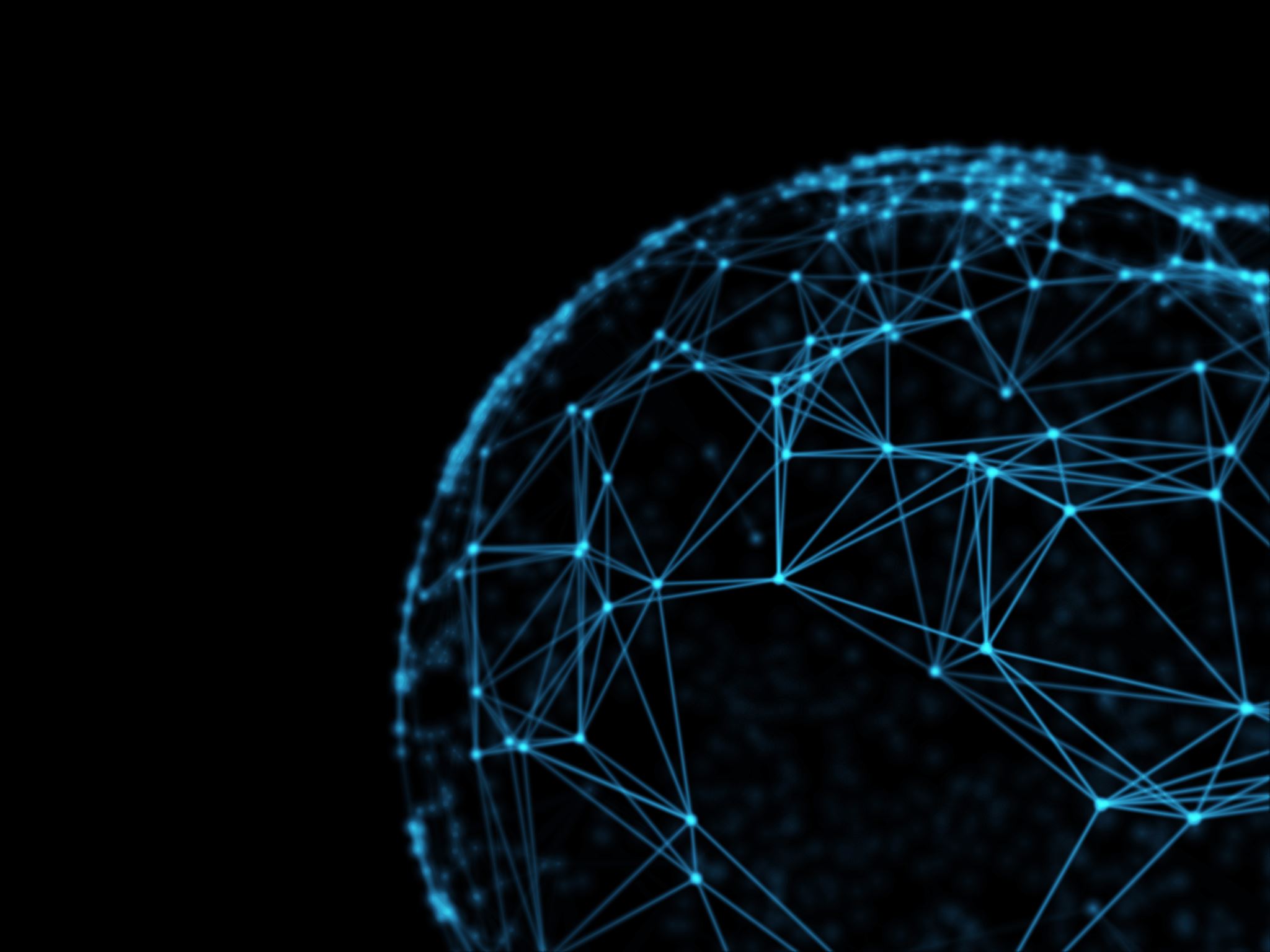 Initial Challenges
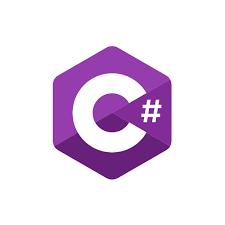 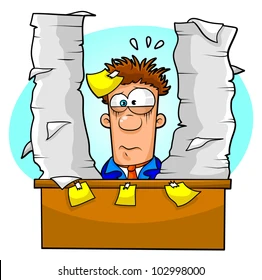 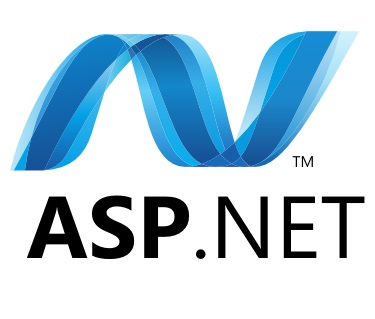 "Why wasn't I taught this???"
[Speaker Notes: Jose]
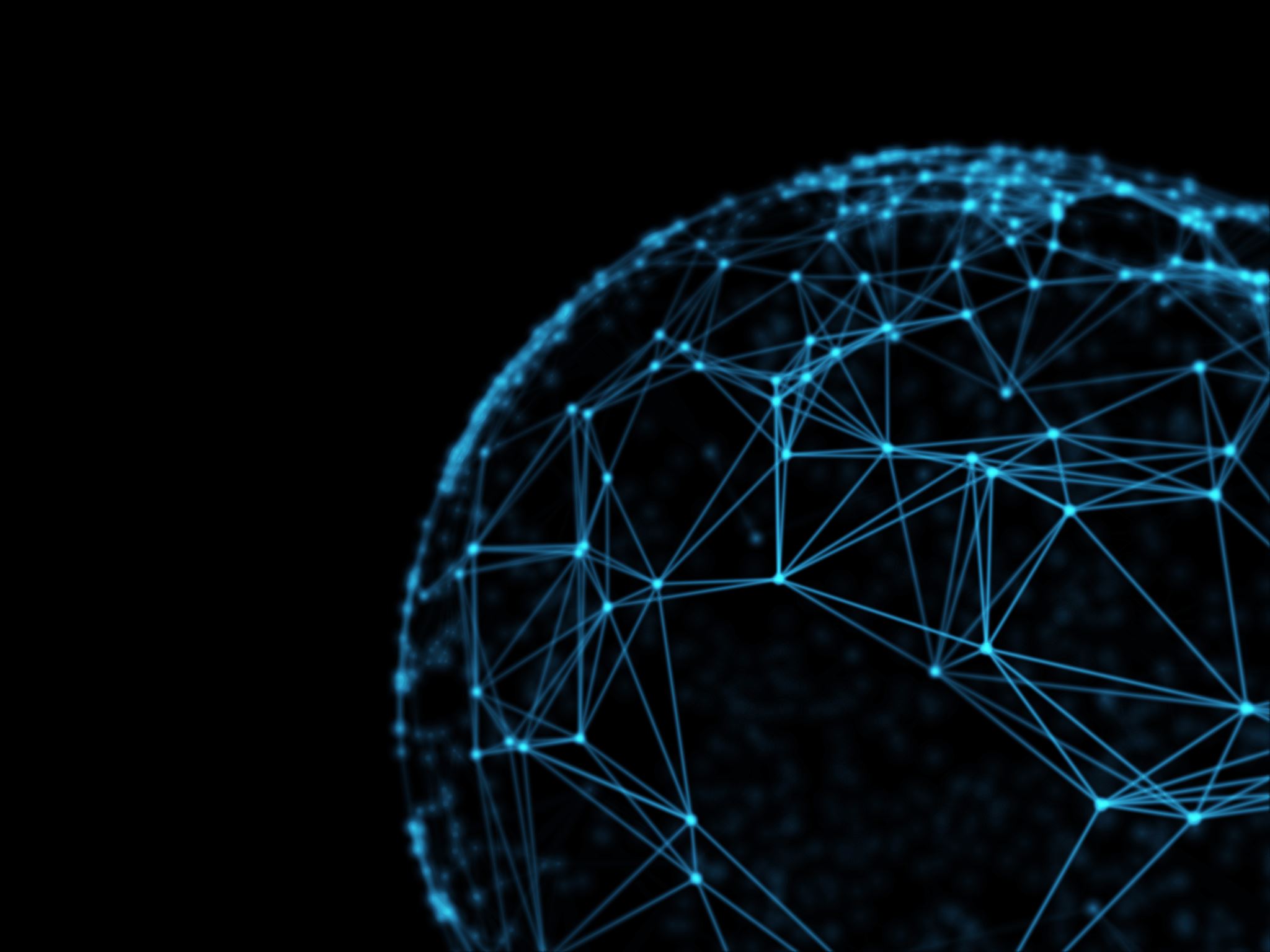 Initial Challenges
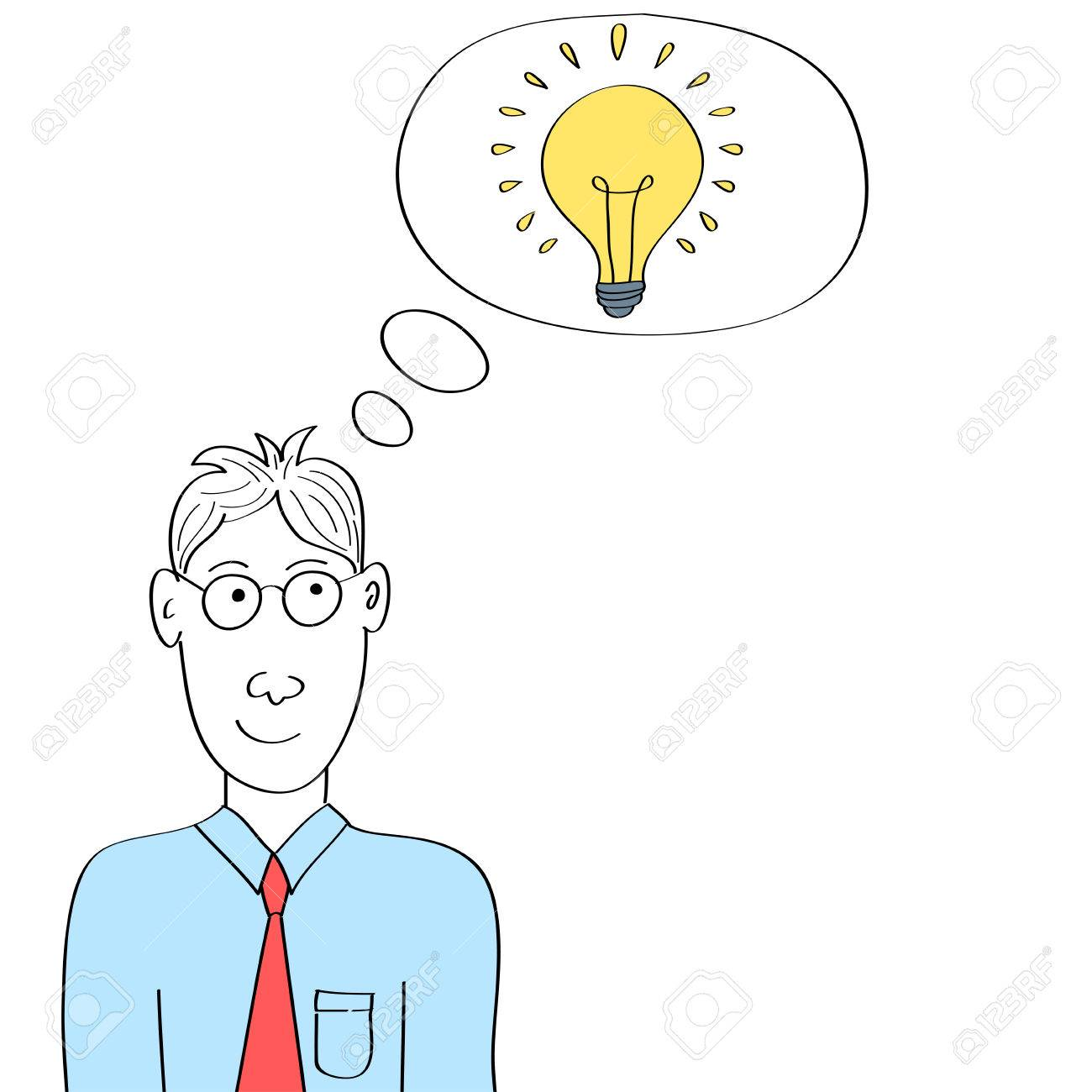 [Speaker Notes: Jose]
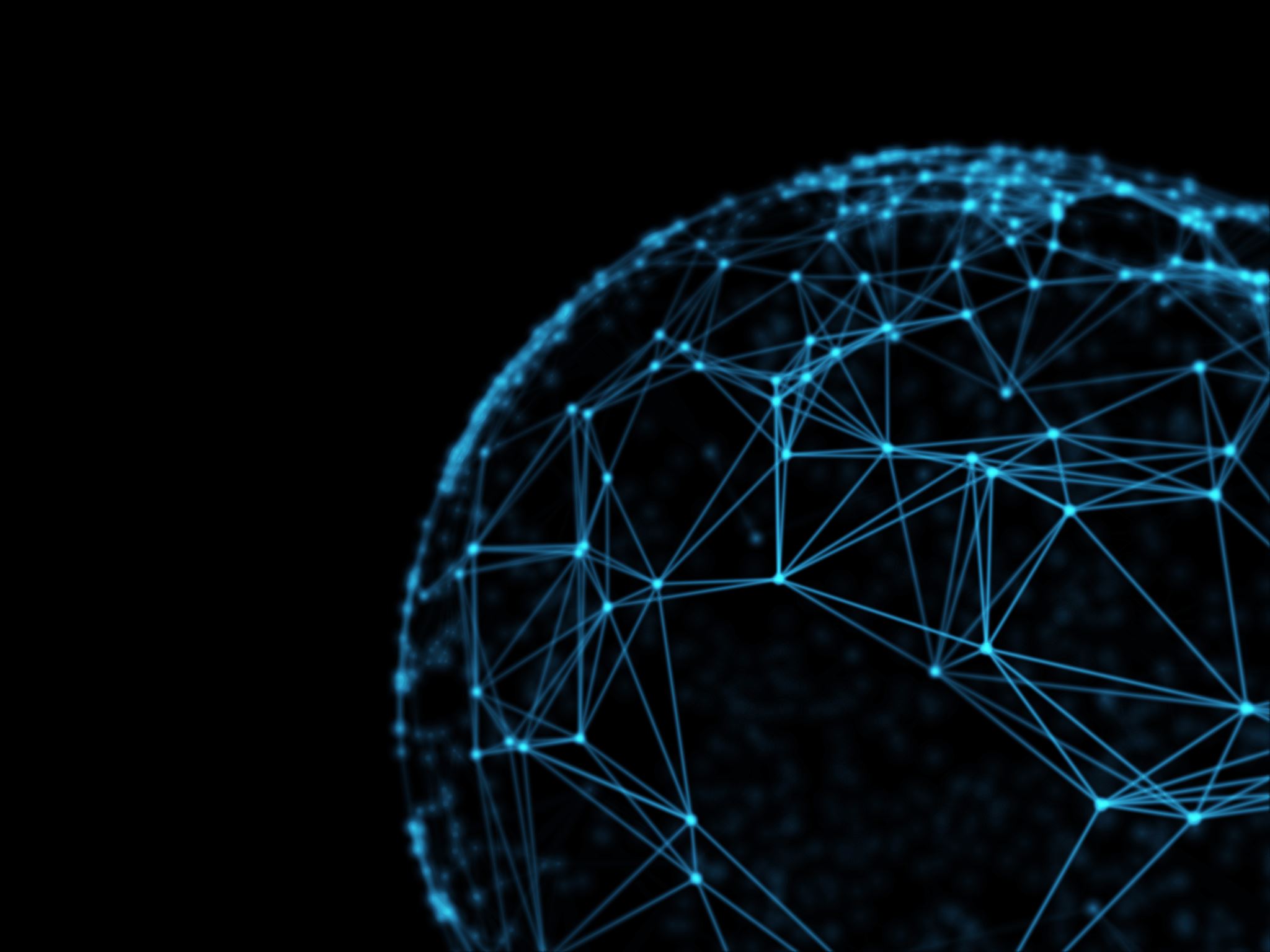 Initial Challenges
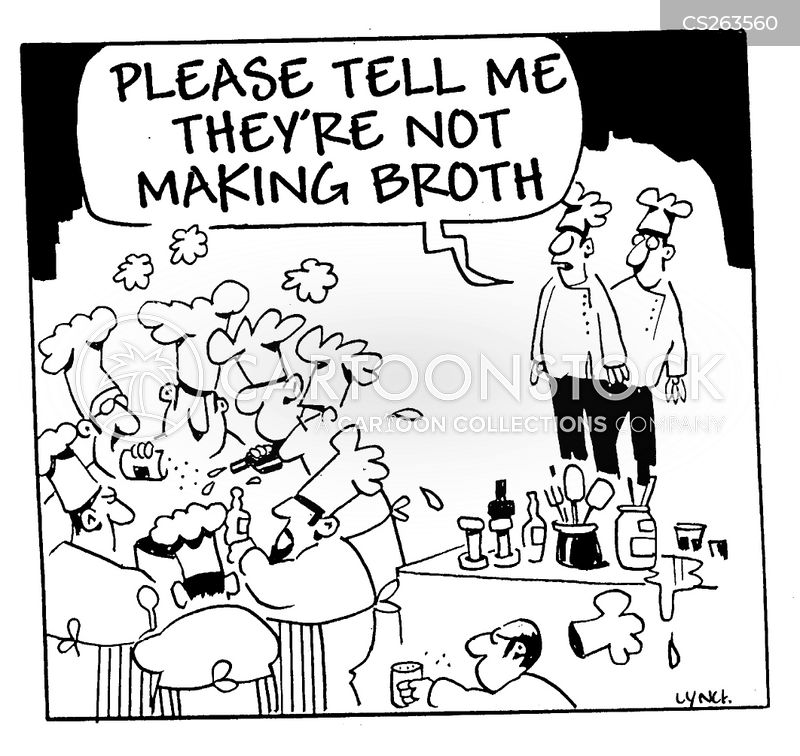 Communication Issues
Find the right tools!
- Discord
- Github
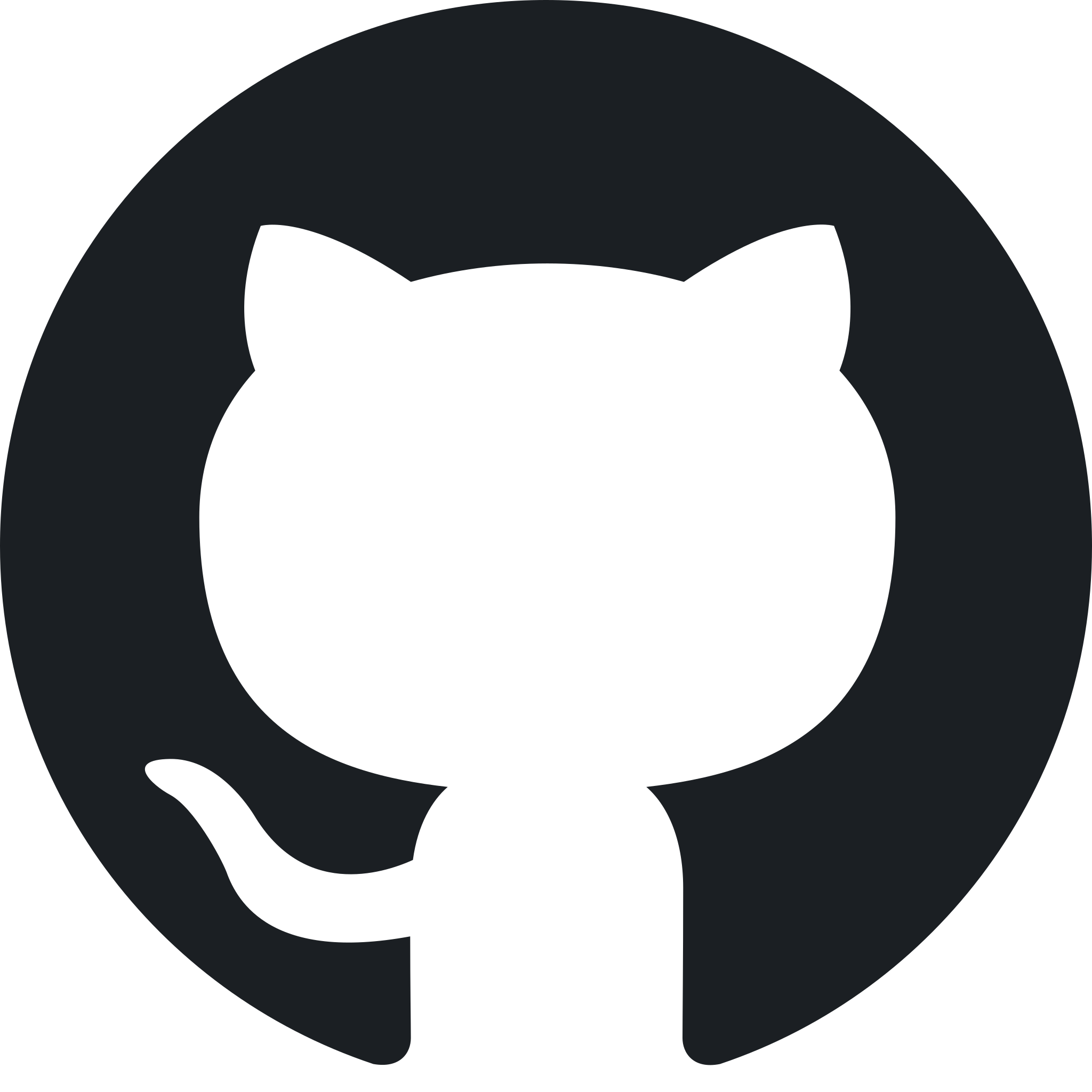 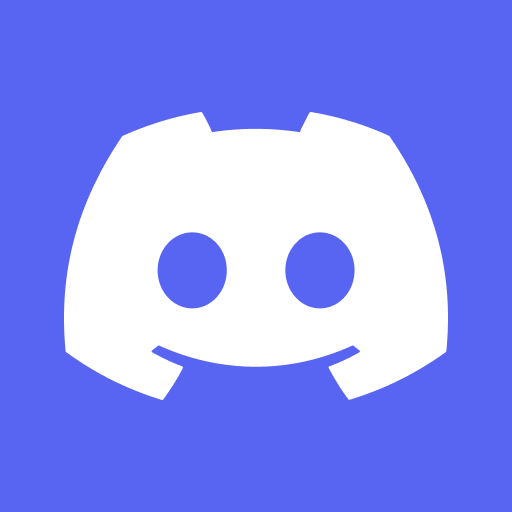 [Speaker Notes: Jose]
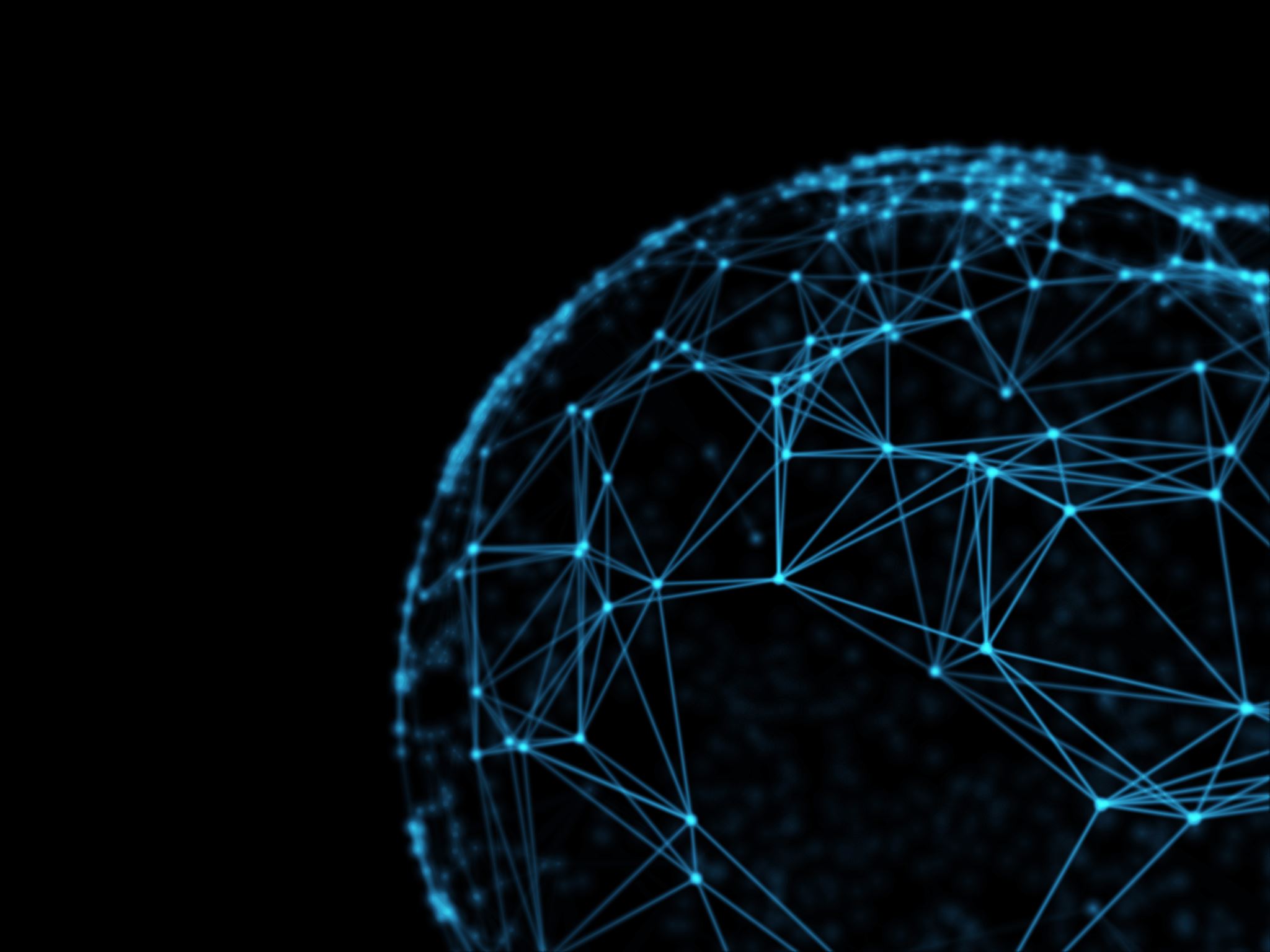 ADAPTING  TO New TECHNOLOGIES
.NET
.NET Core
.NET Framework
.NET Standard
ASP.NET Core MVC (Model View Controller)
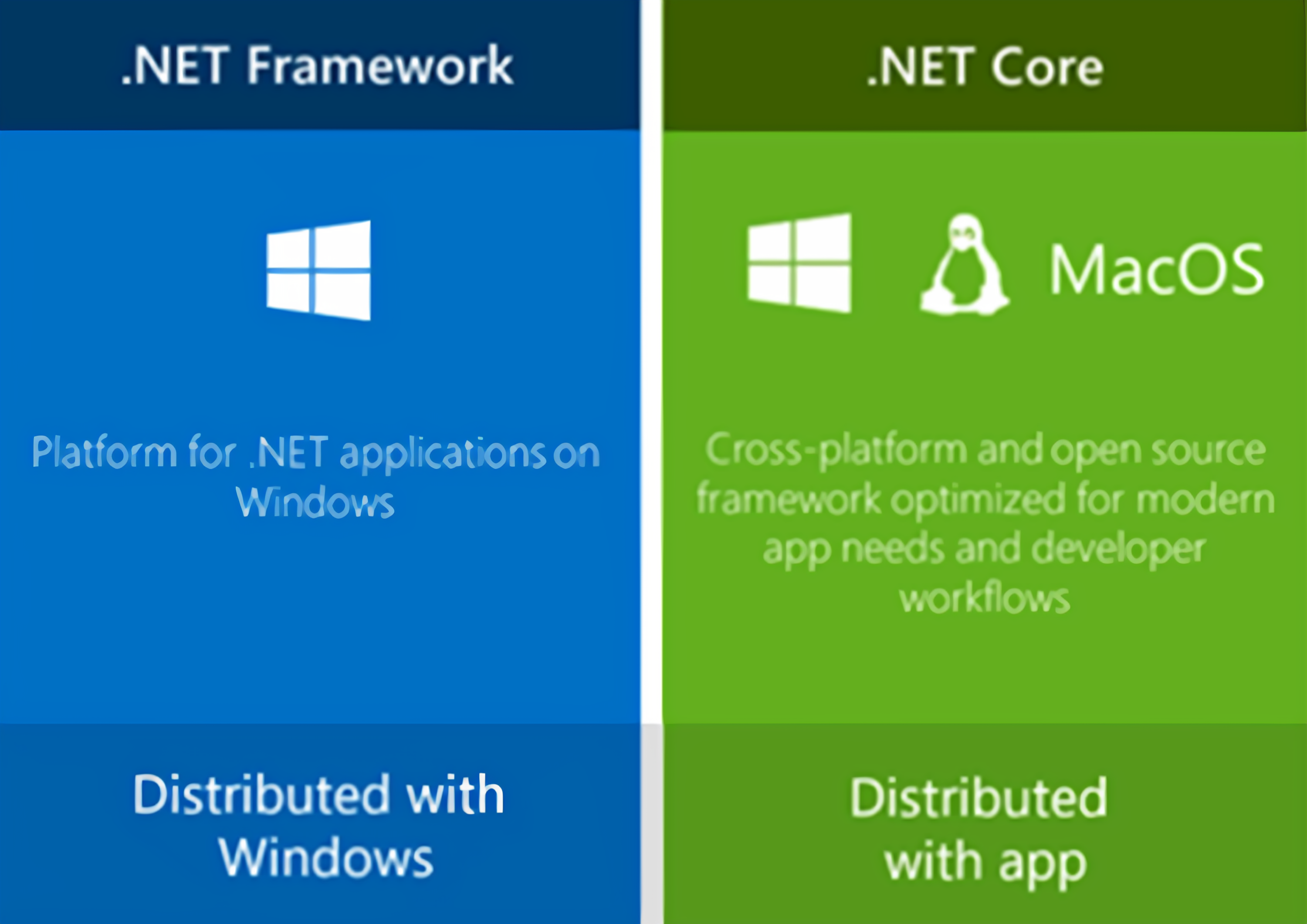 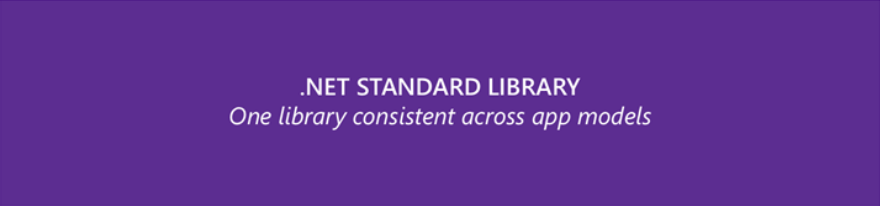 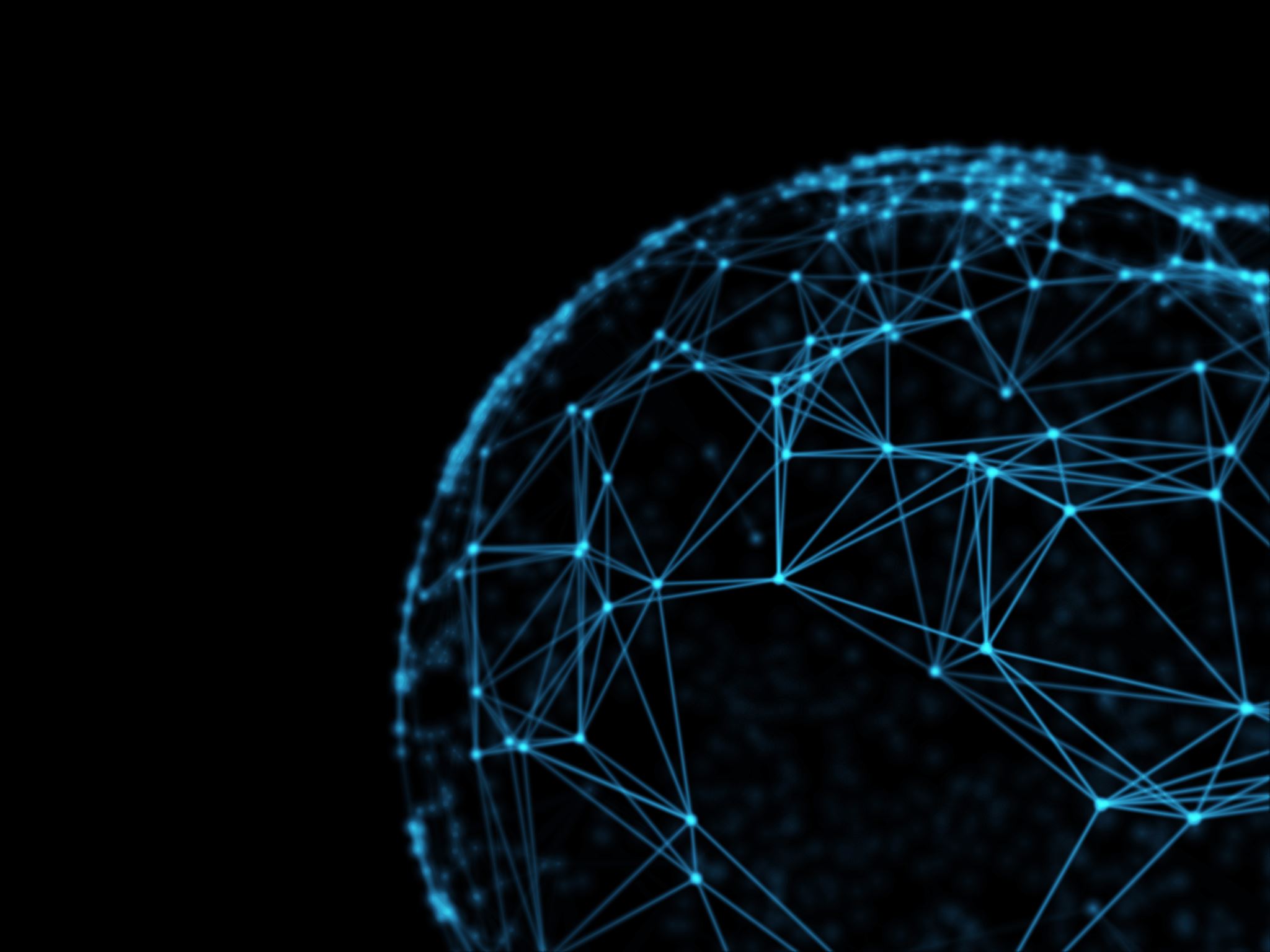 ADAPTING  TO New TECHNOLOGIES
GitHub 
Inexperience and collaboration

Docker
The team researched and looked into Docker which can assist with our development but ultimately decided to not use it due to overengineering.
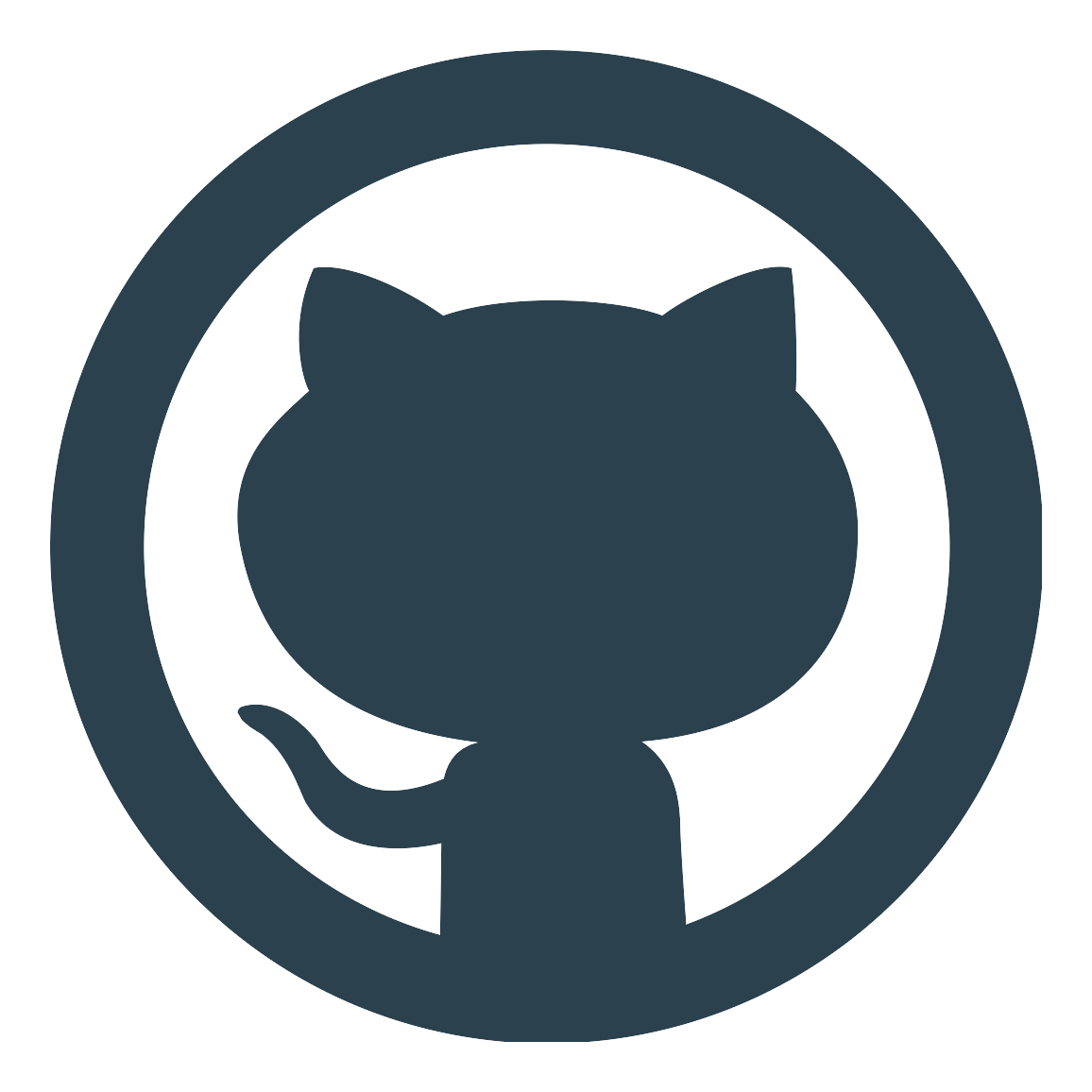 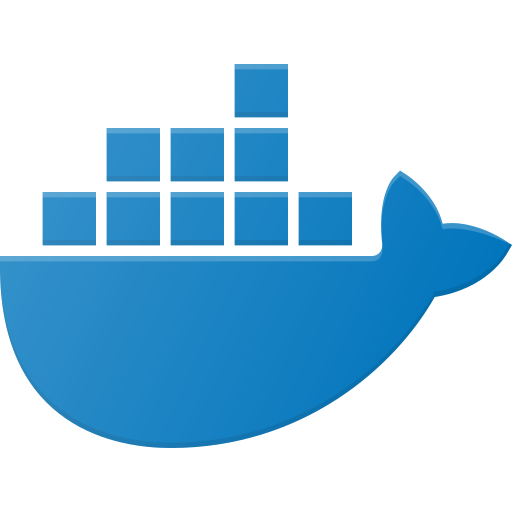 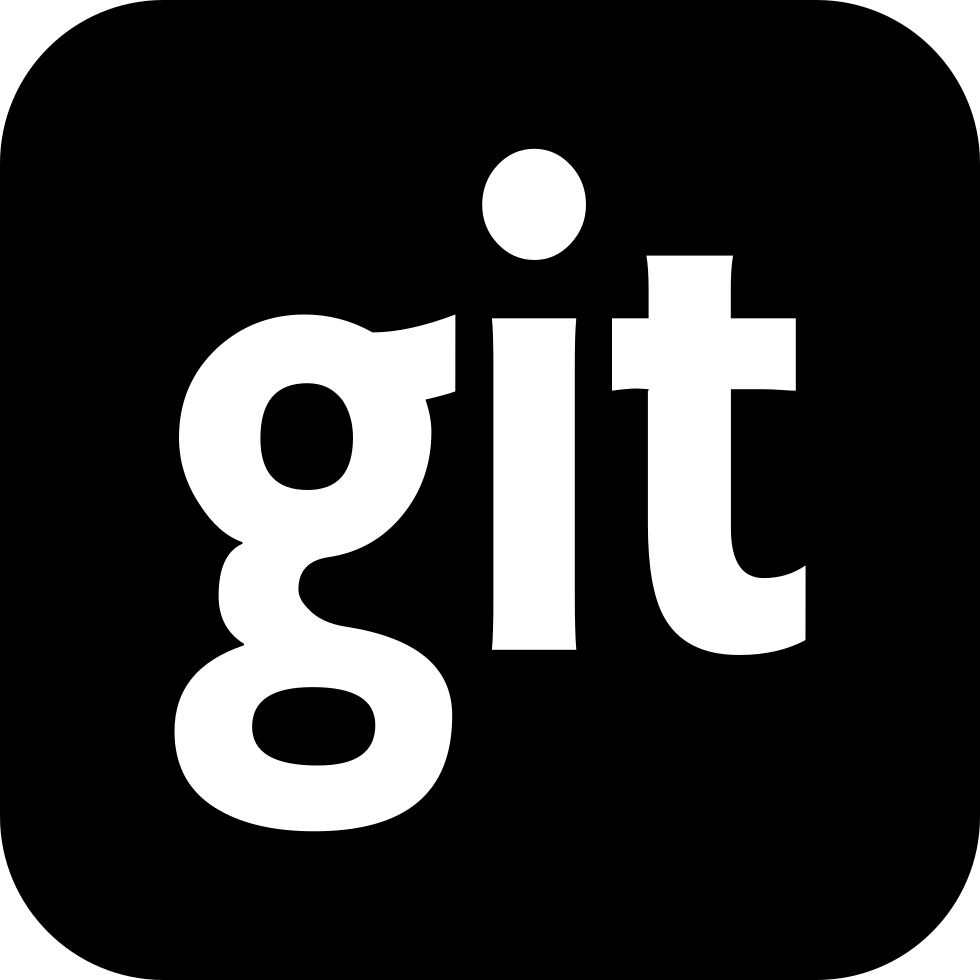 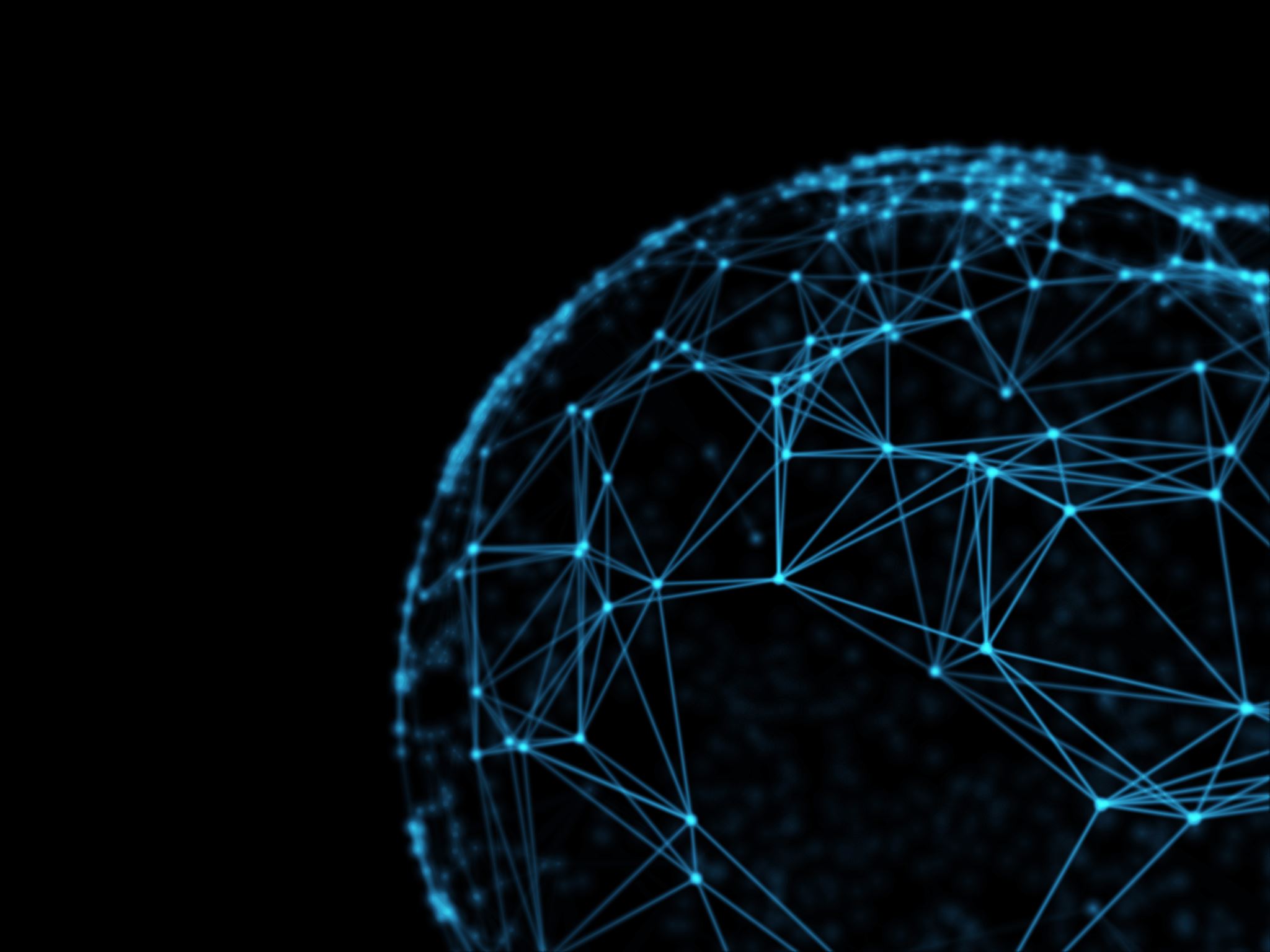 Technologies and Design patterns
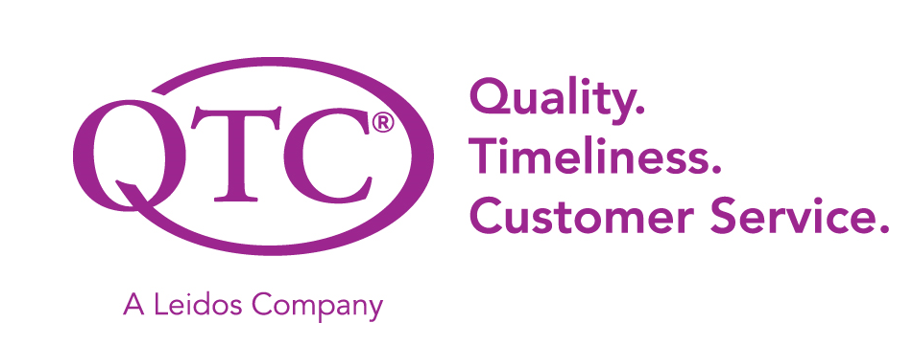 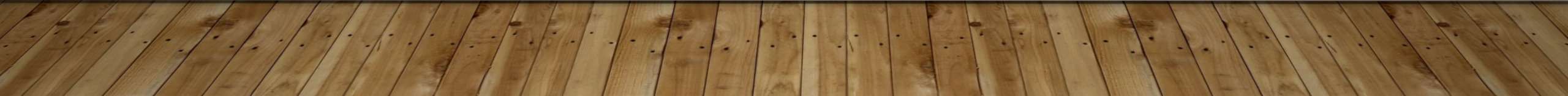 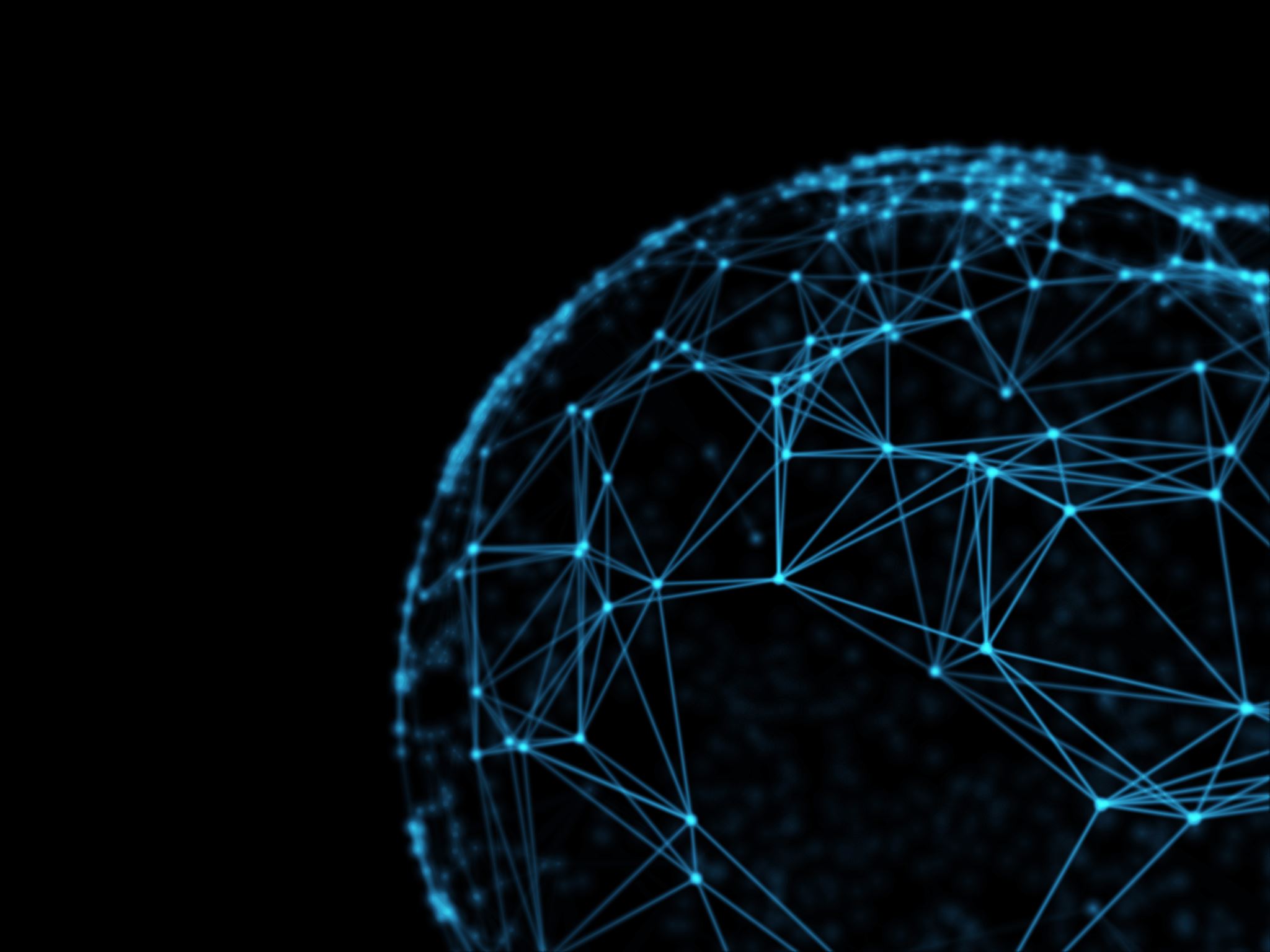 Technologies and Design patterns
Assembly Framework  (.Net)
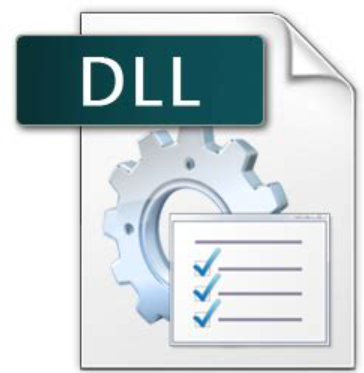 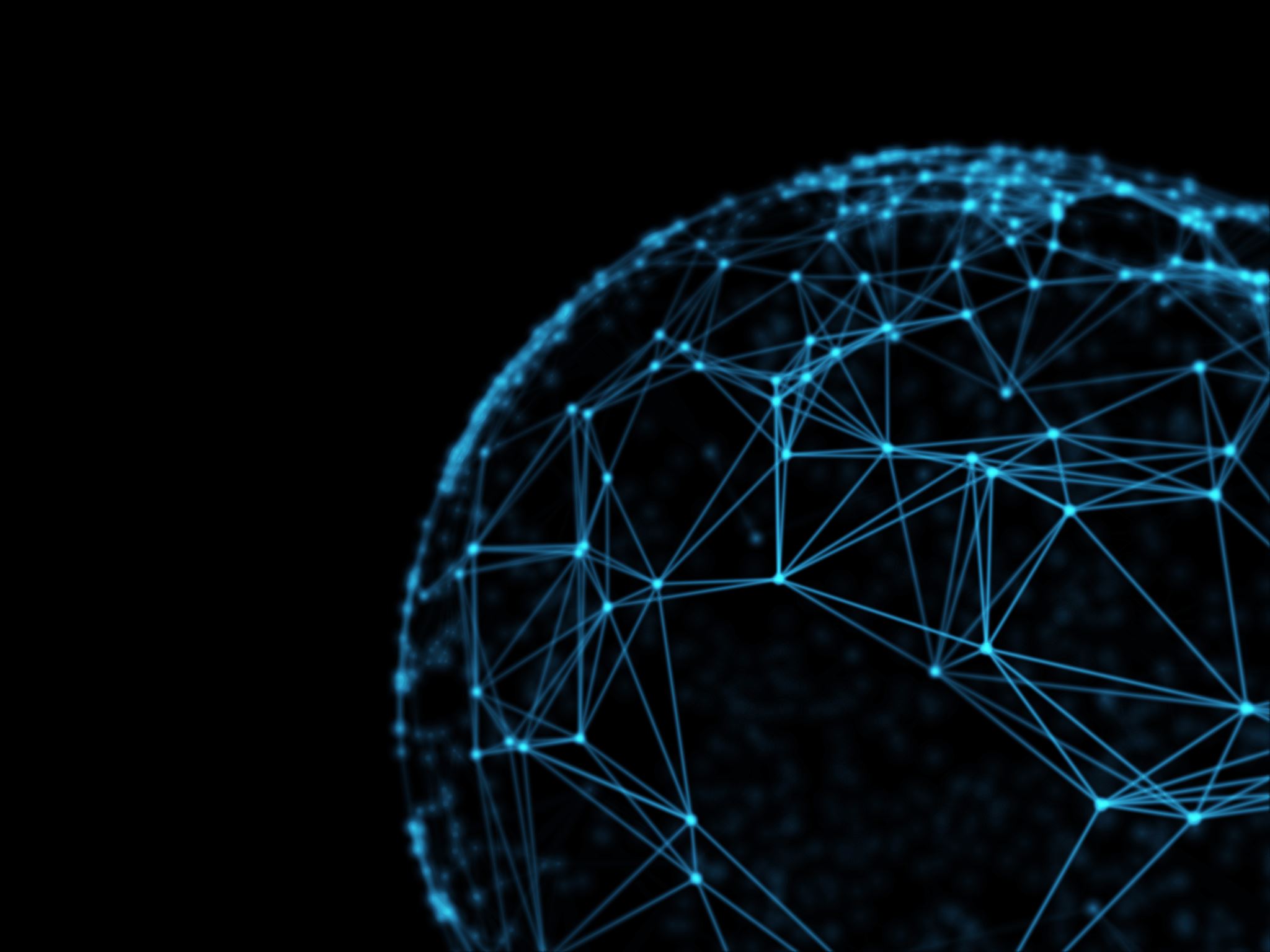 Dependency Injection (DI) - One way to achieve “Inversion of Control” Analogy
Technologies and Design patterns
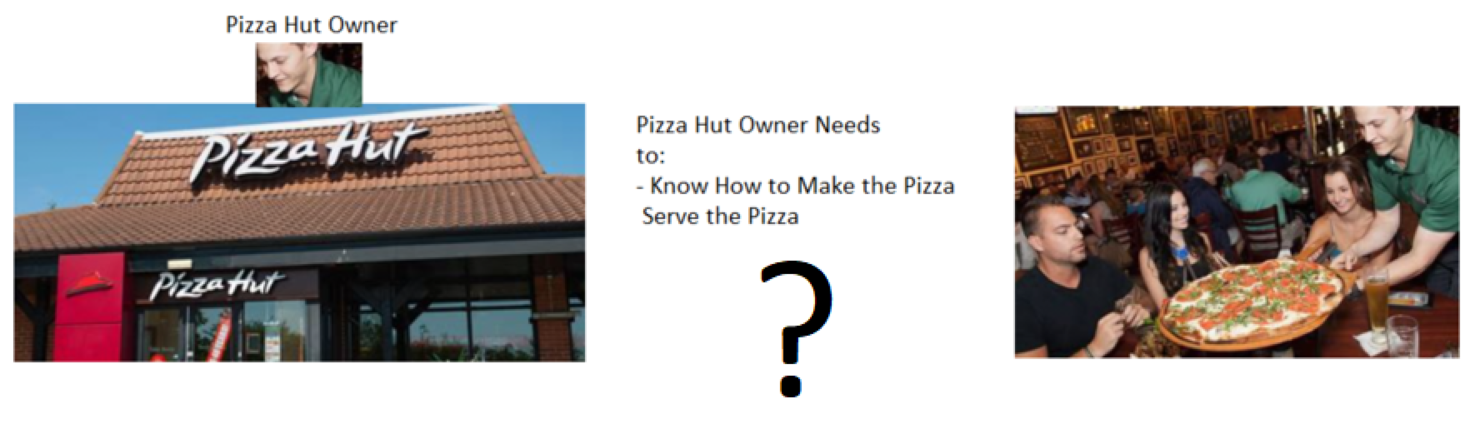 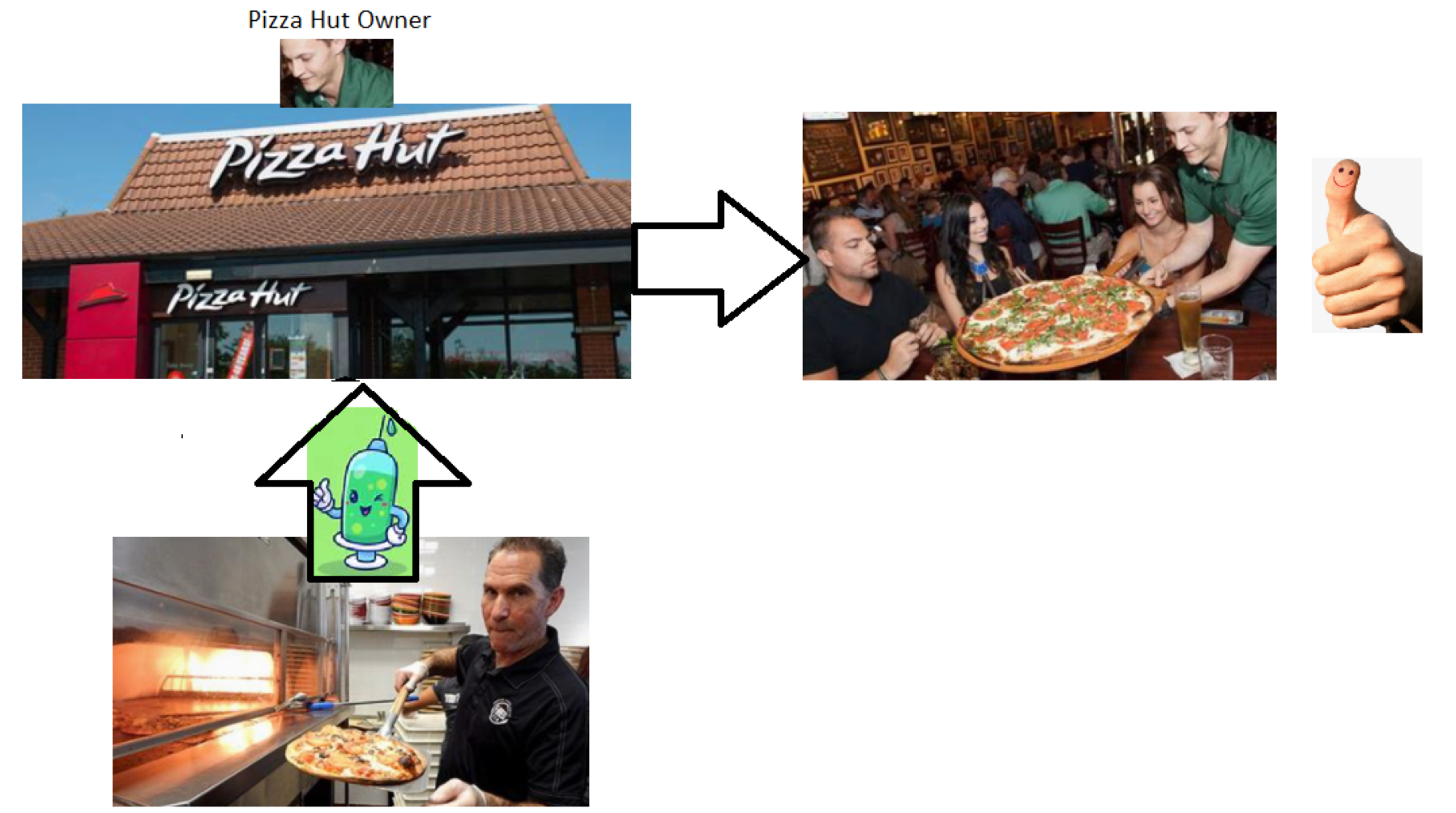 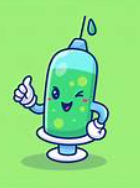 Dependency Injection
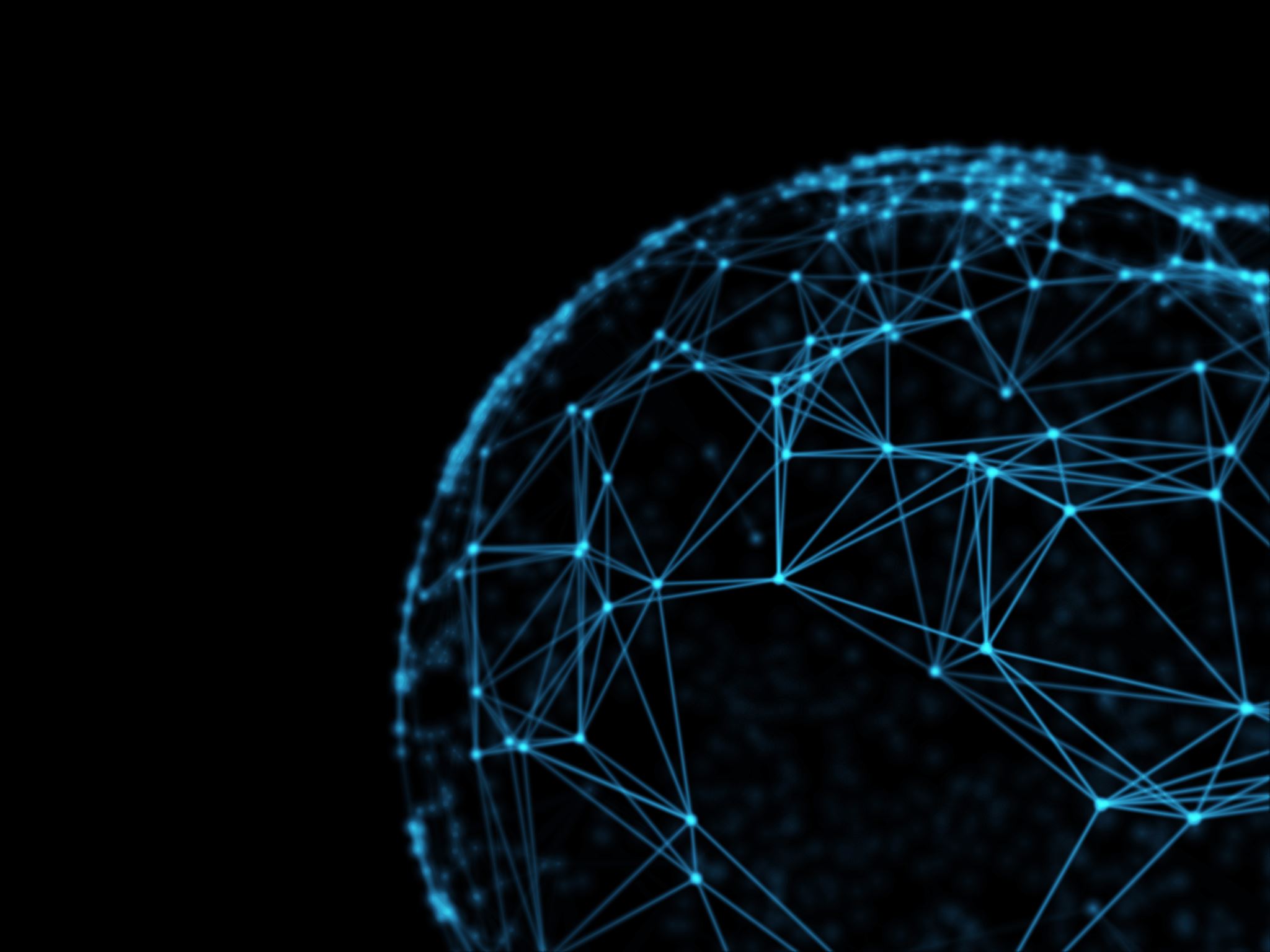 Dependency Injection (DI) is one way to achieve Inversion of Control
Technologies and Design patterns
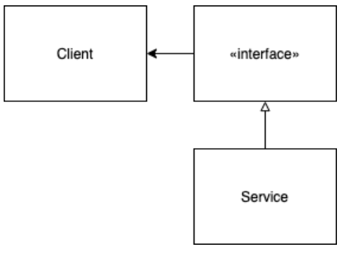 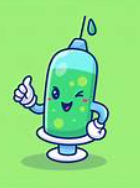 Dependency Injection
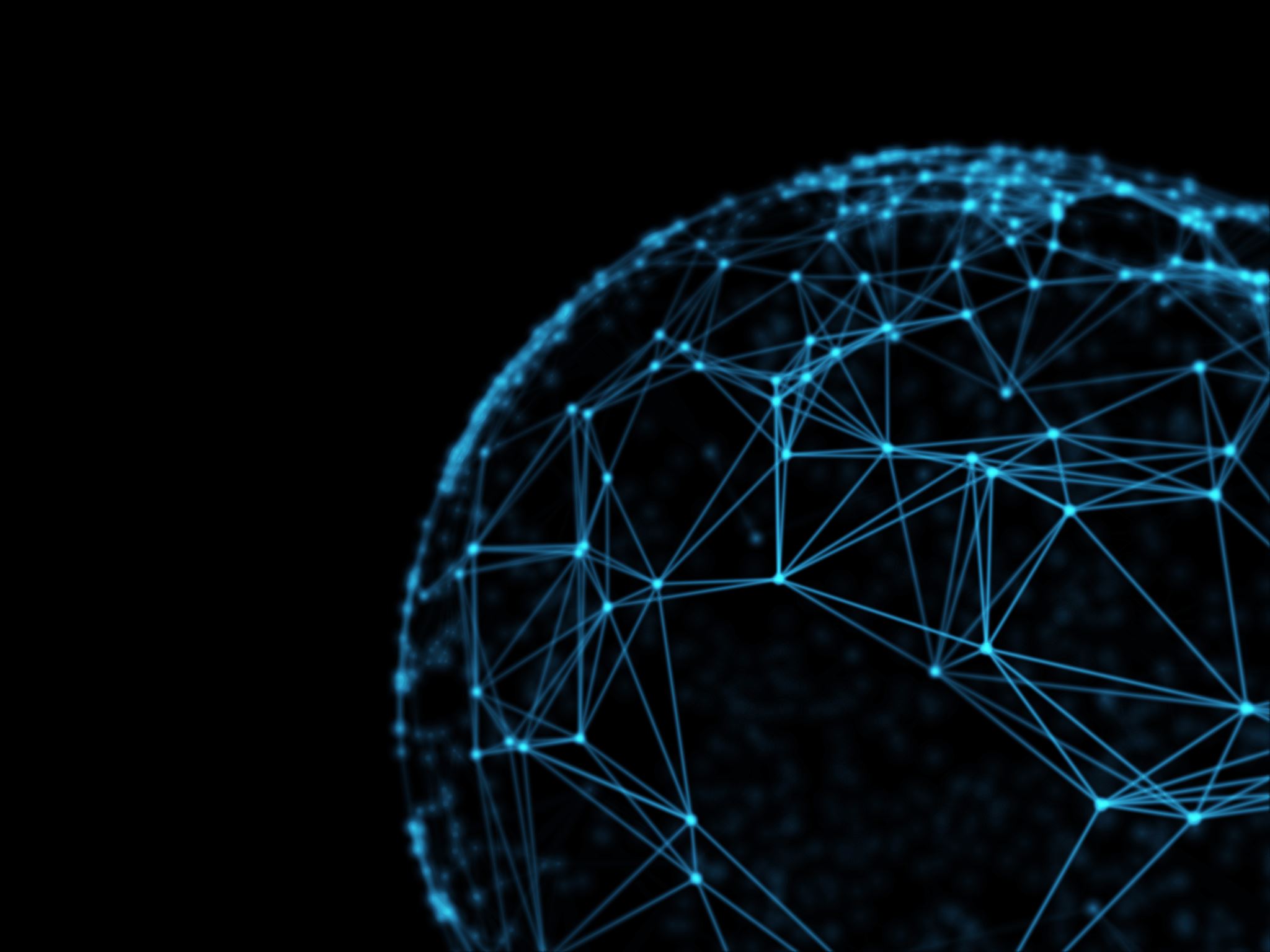 Technologies and Design patterns
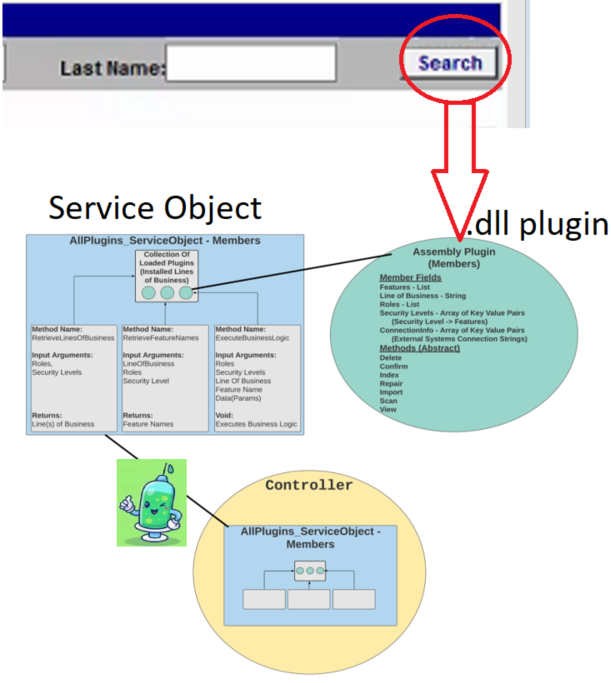 Using Dependency Injection and Assembly Framework Together
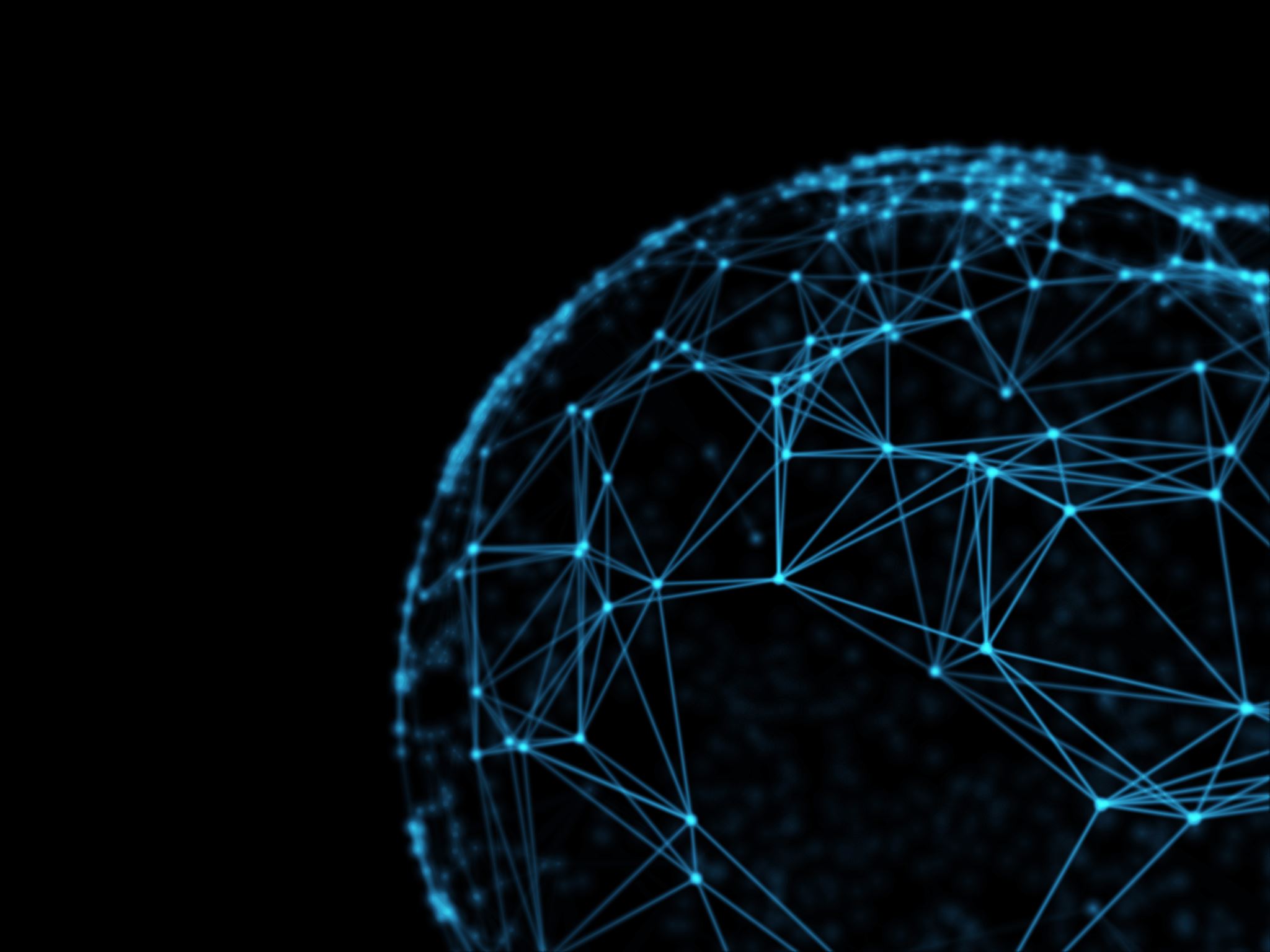 What Have We Discovered?
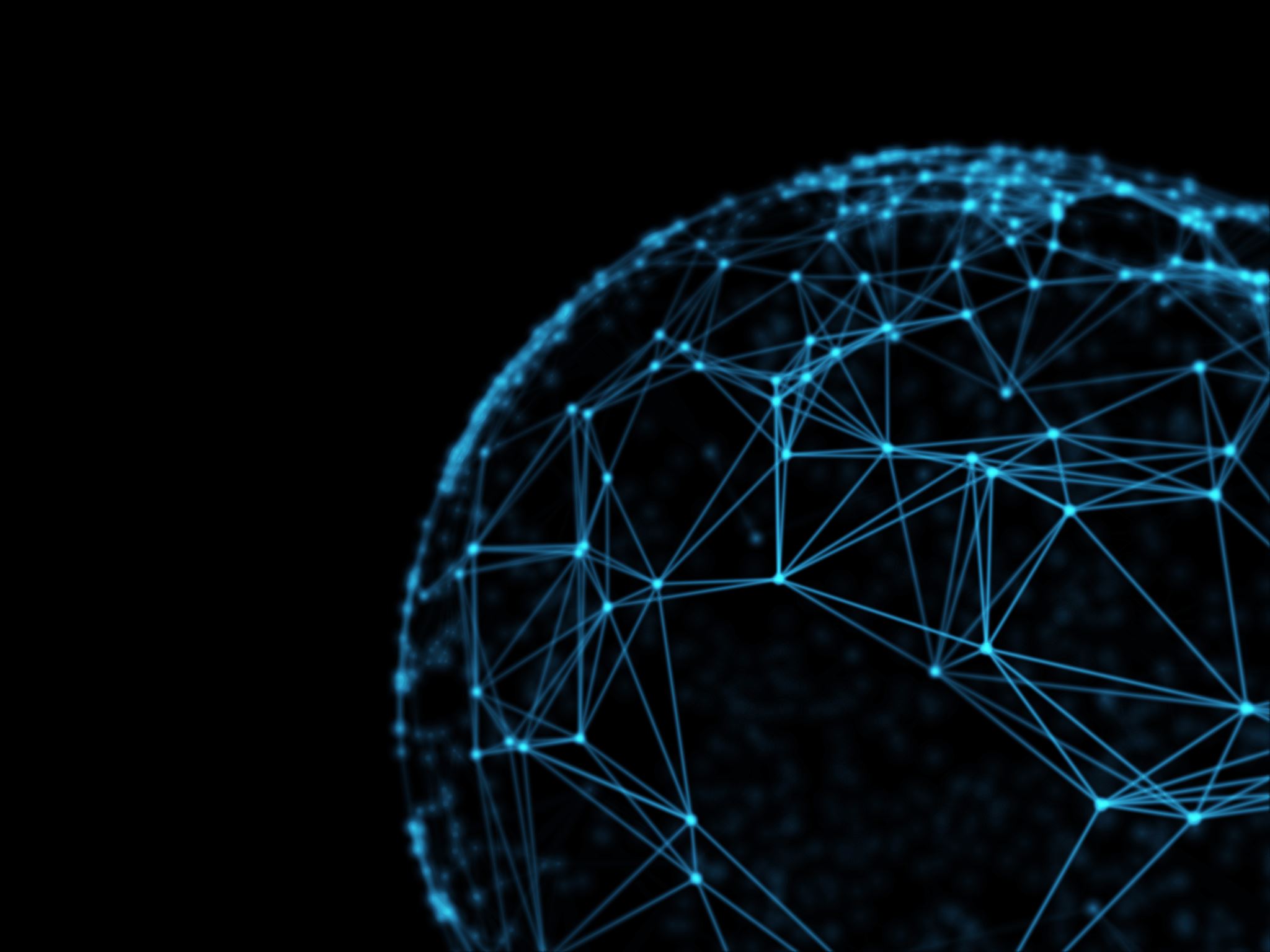 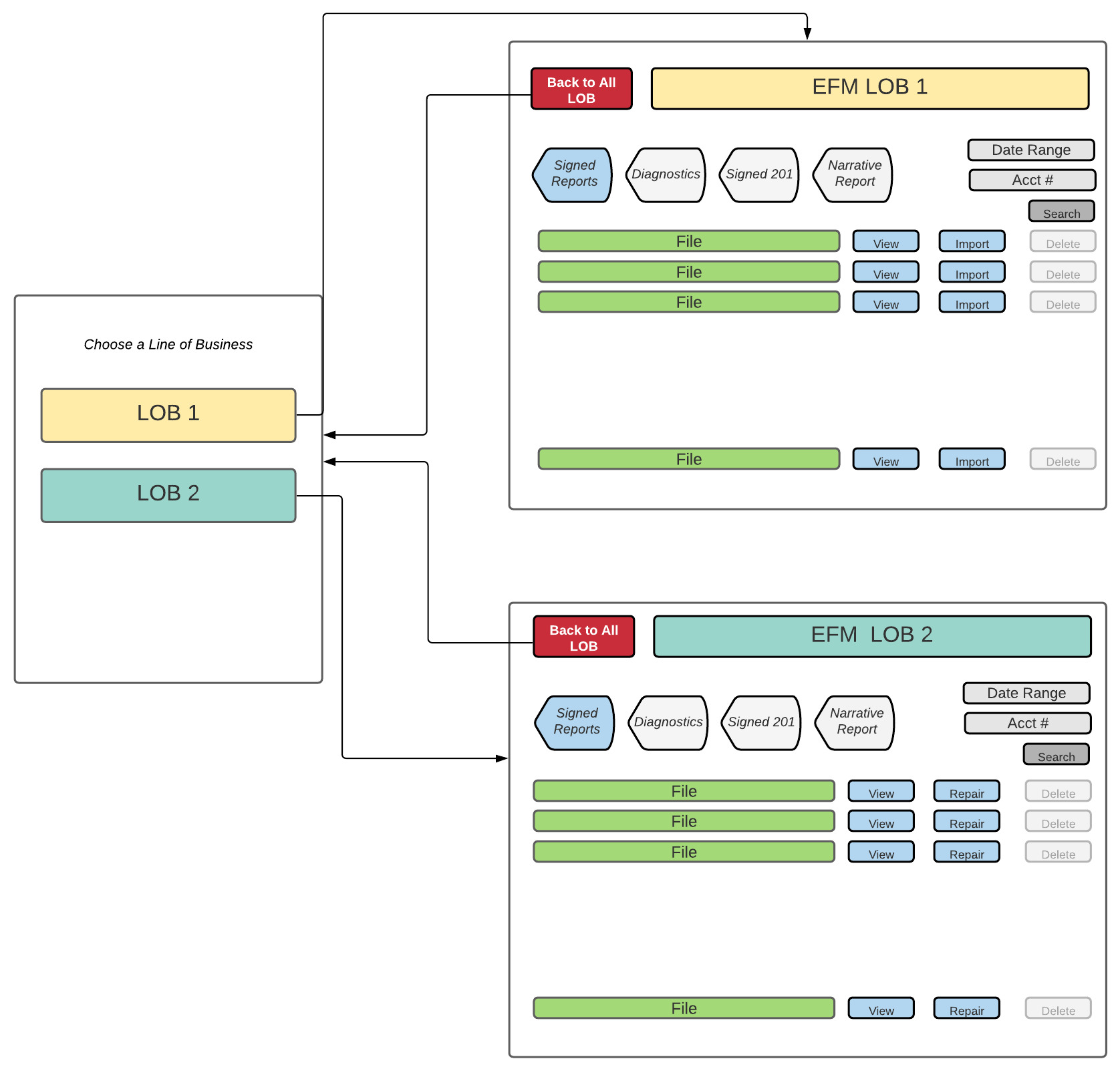 What did we do with all of this?
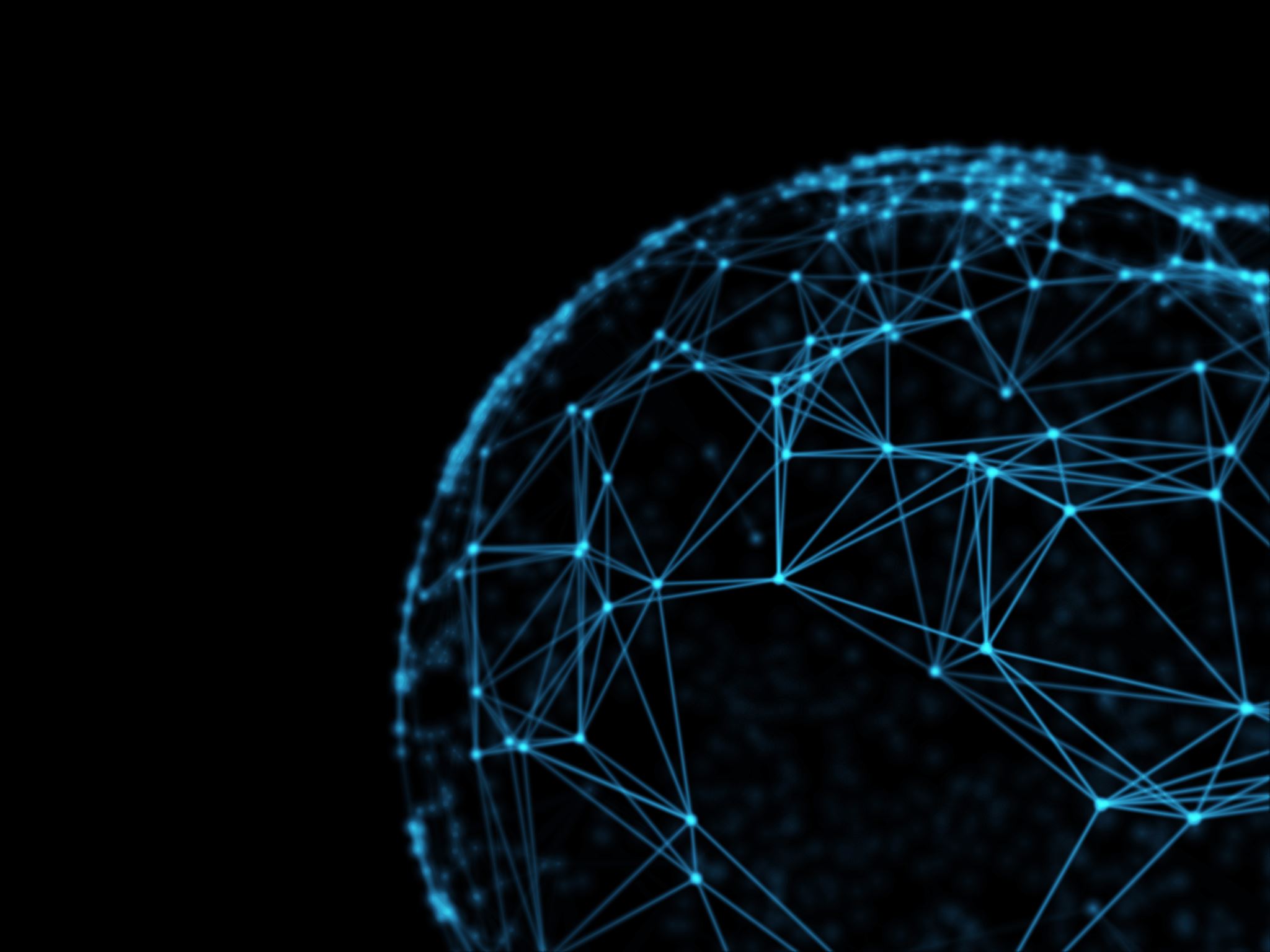 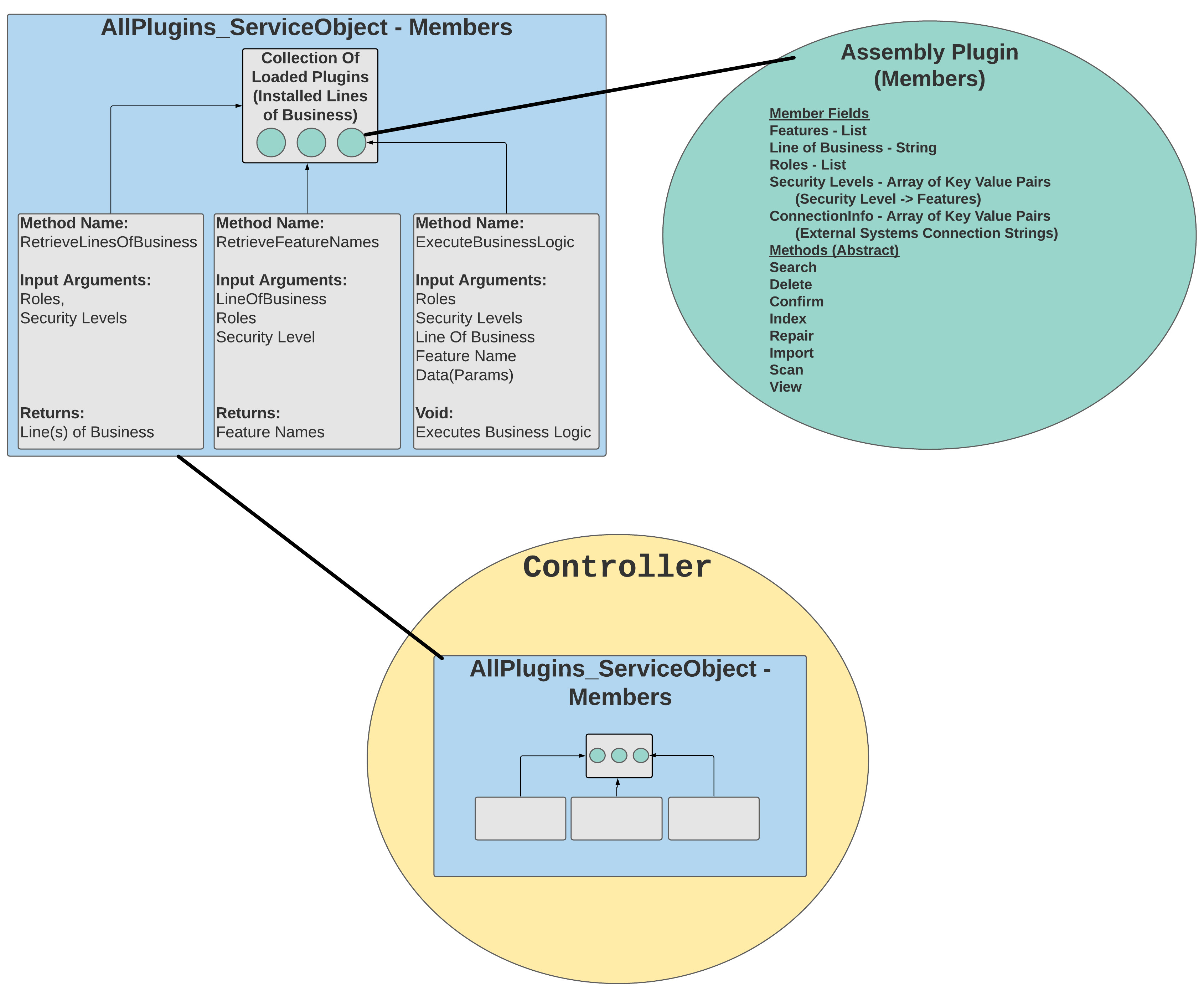 What did we do with all of this?
Needs to use QTC authentication
An Application built with dependency 
   Injection (.dll)
File systems
Controller, and how should it work 
   with the unknown?
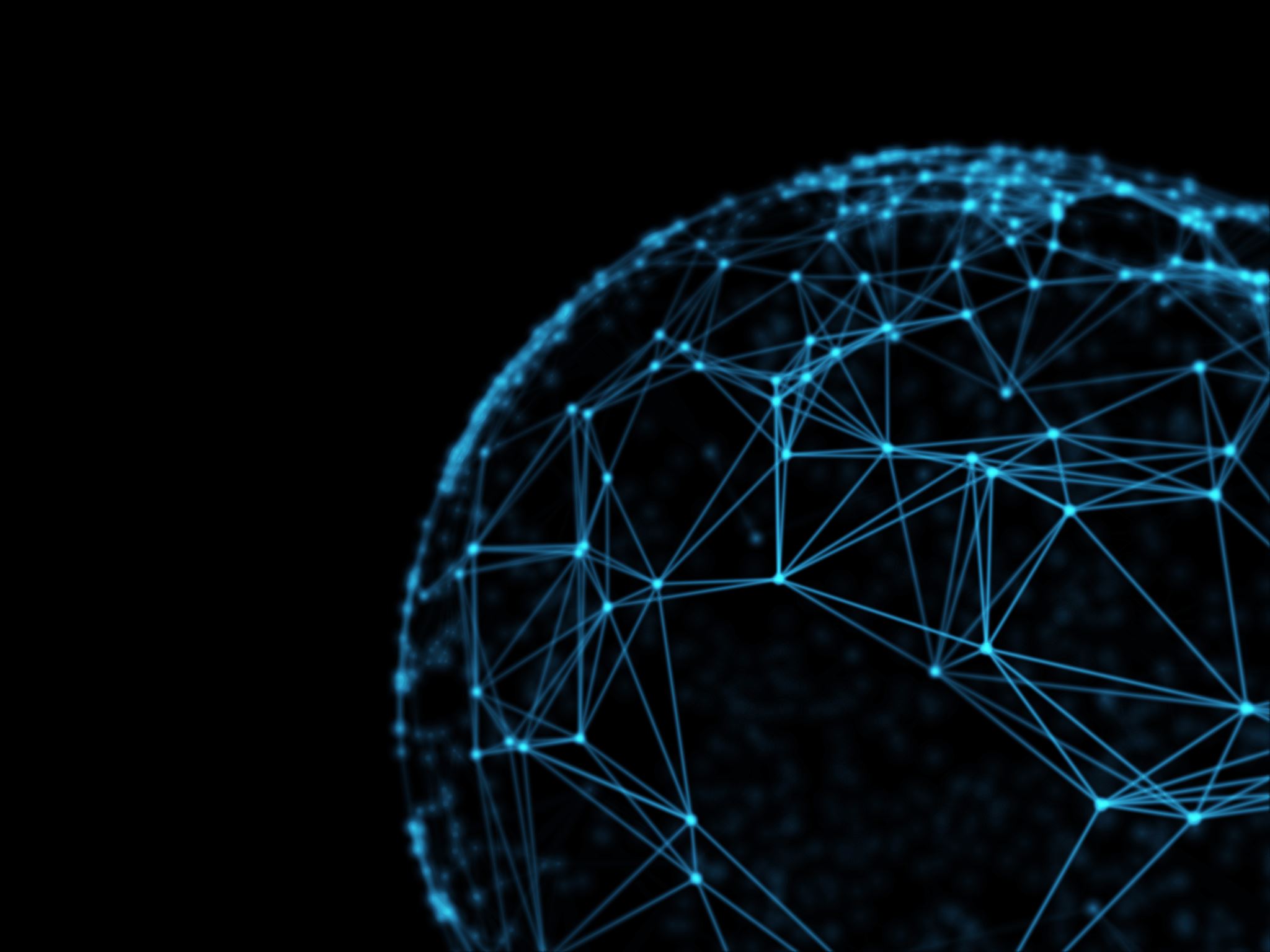 Where does the team stand now?
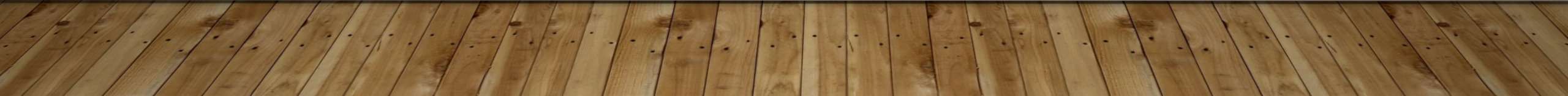 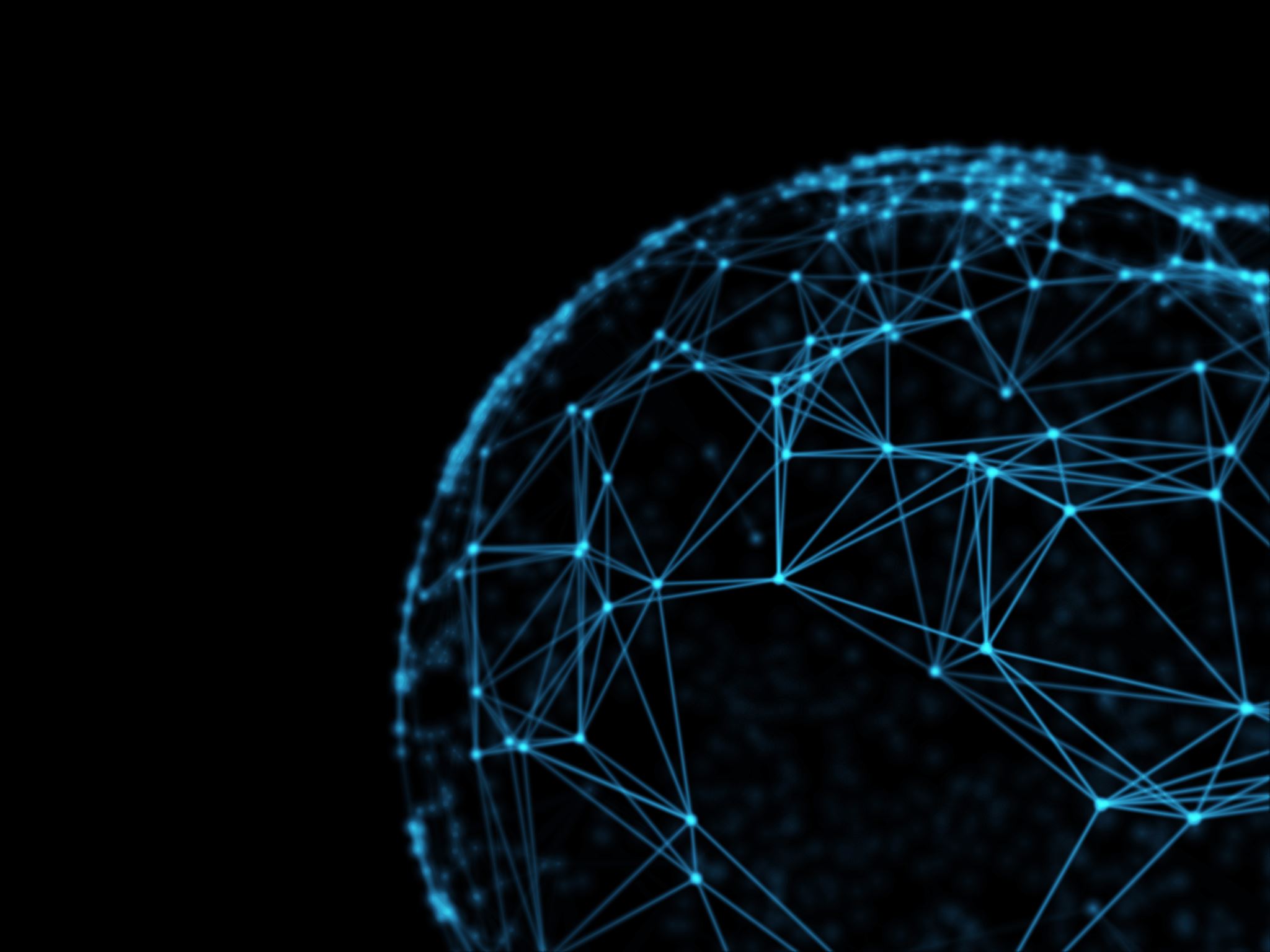 FEATURES WE ARE IMPLEMENTING
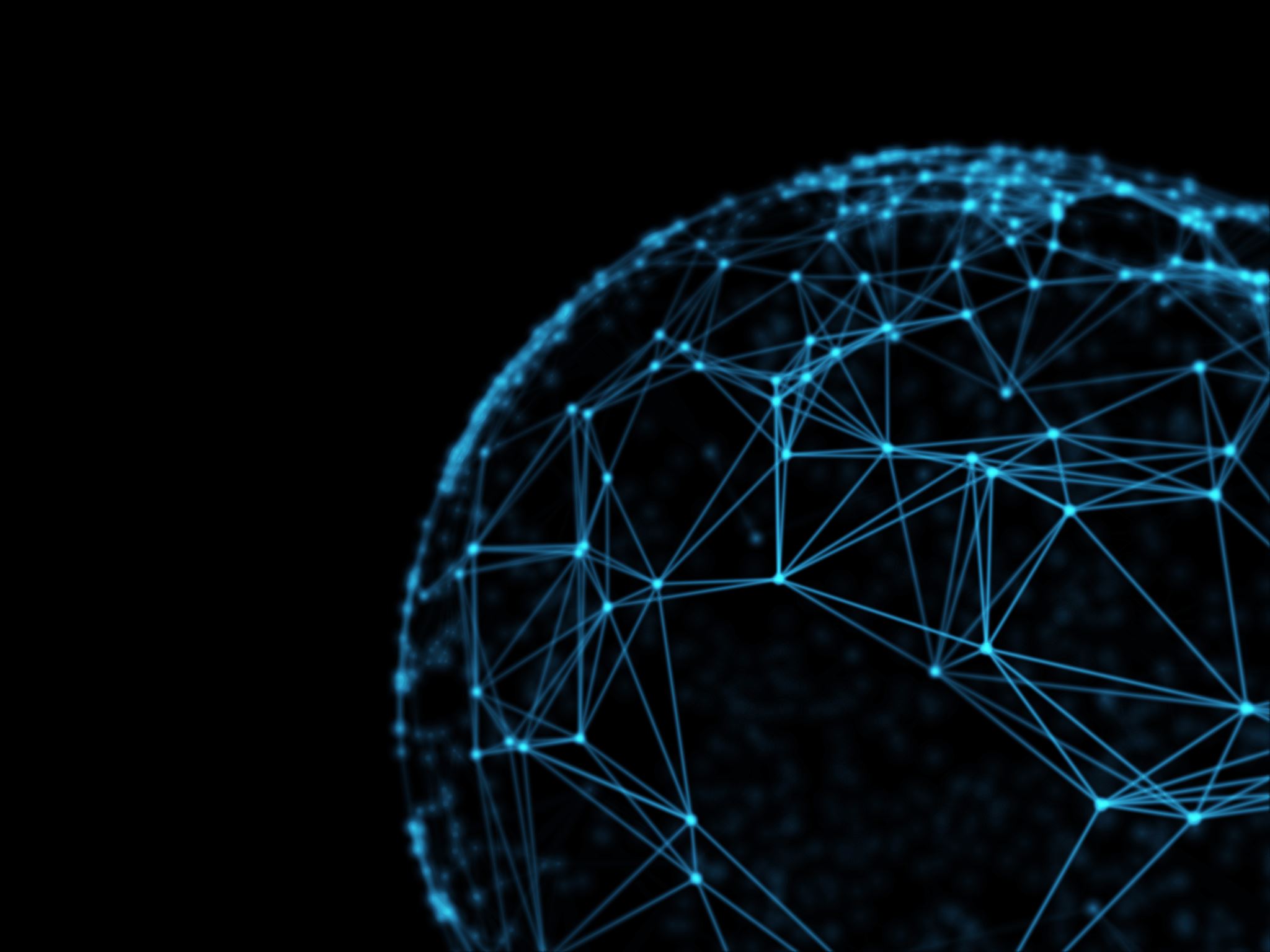 FEATURES WE ARE IMPLEMENTING
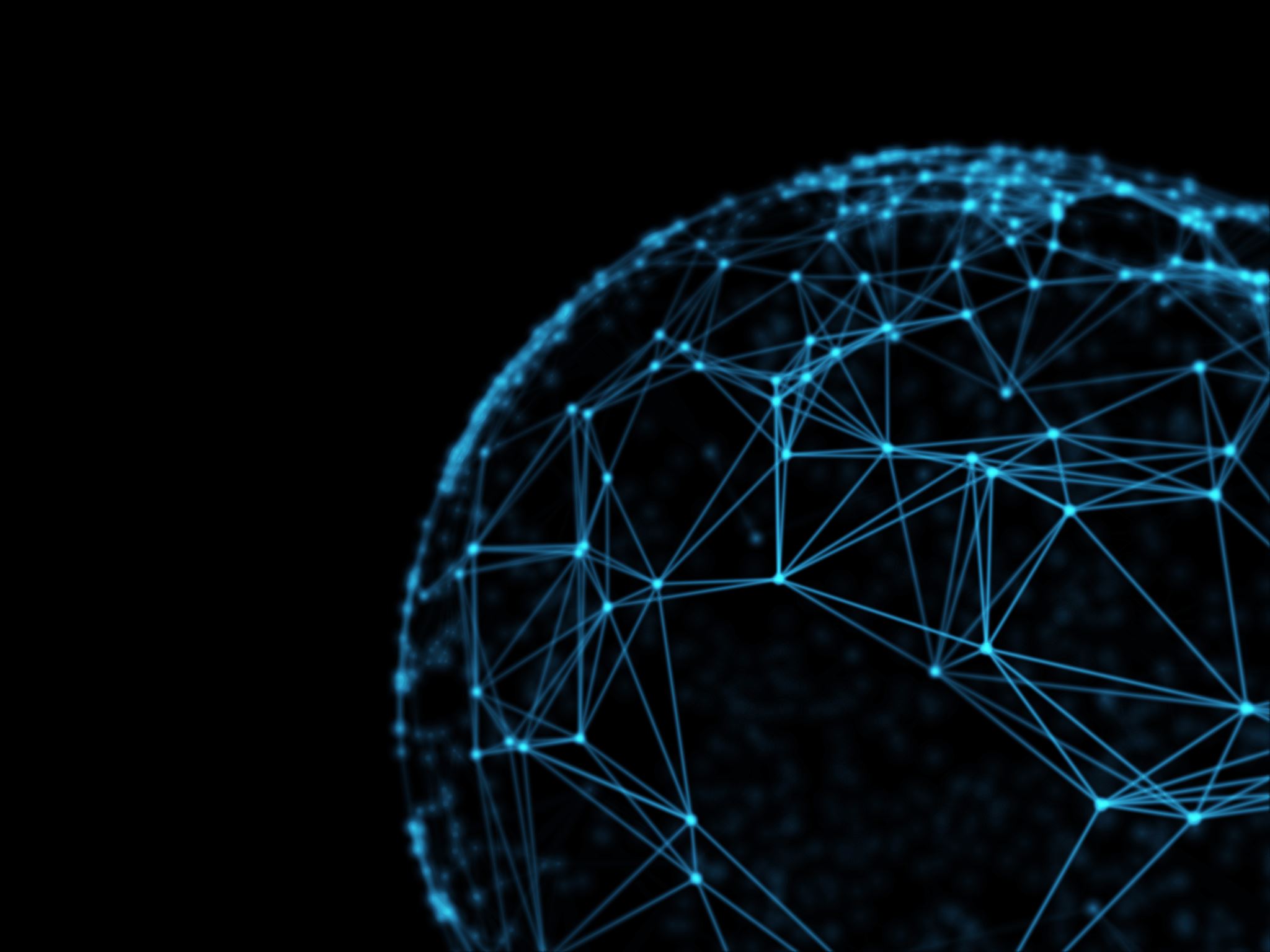 FEATURES WE ARE IMPLEMENTING
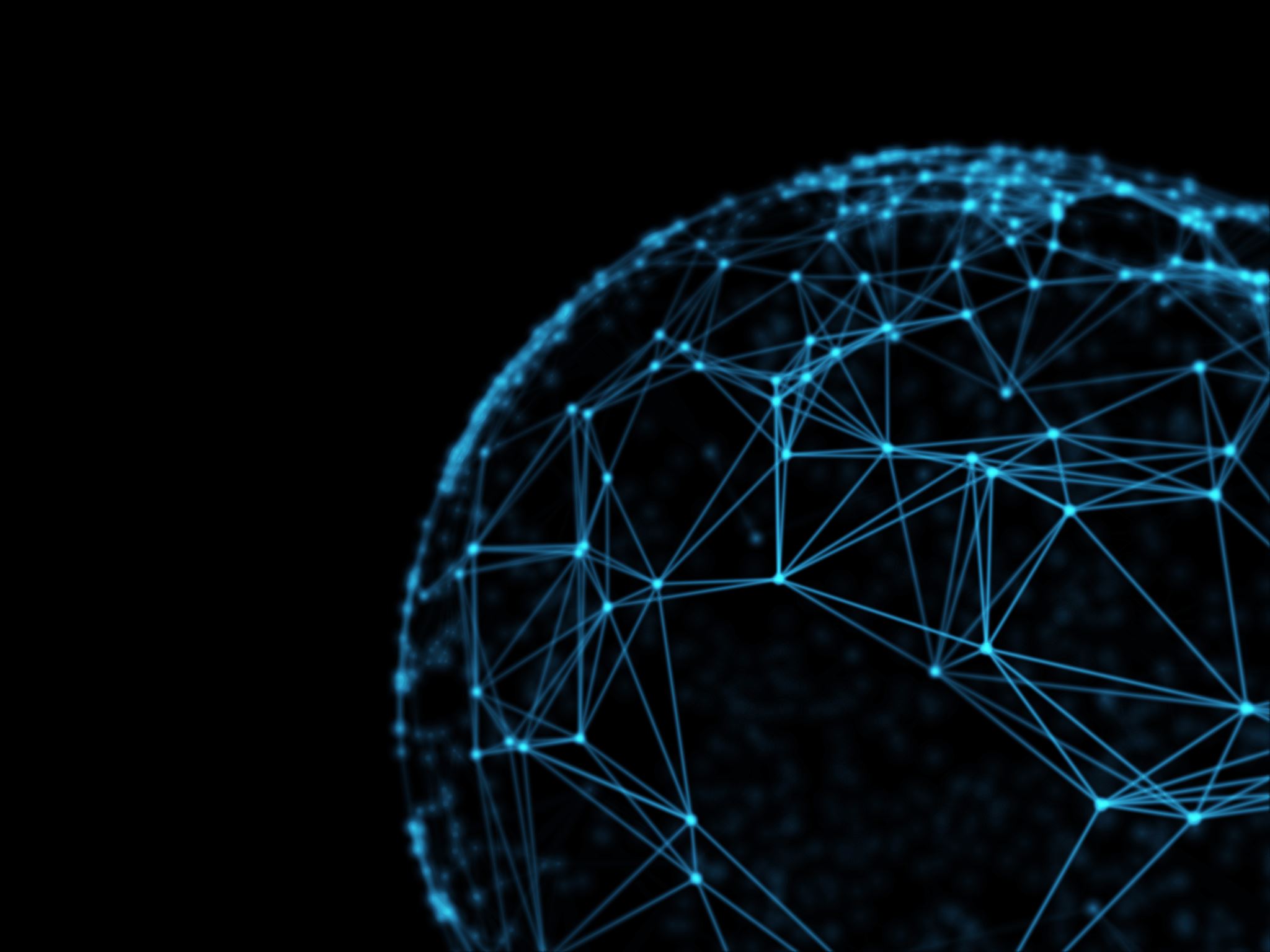 Agile overview
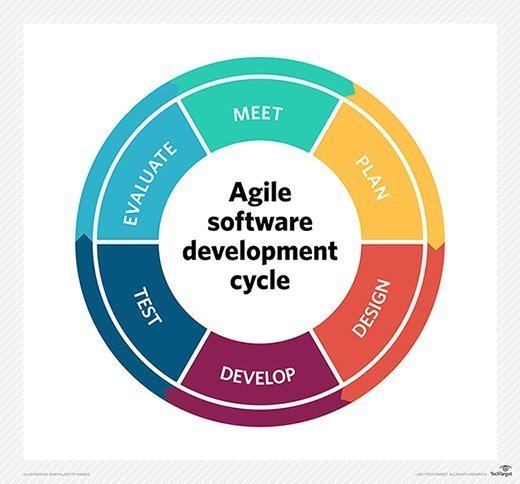 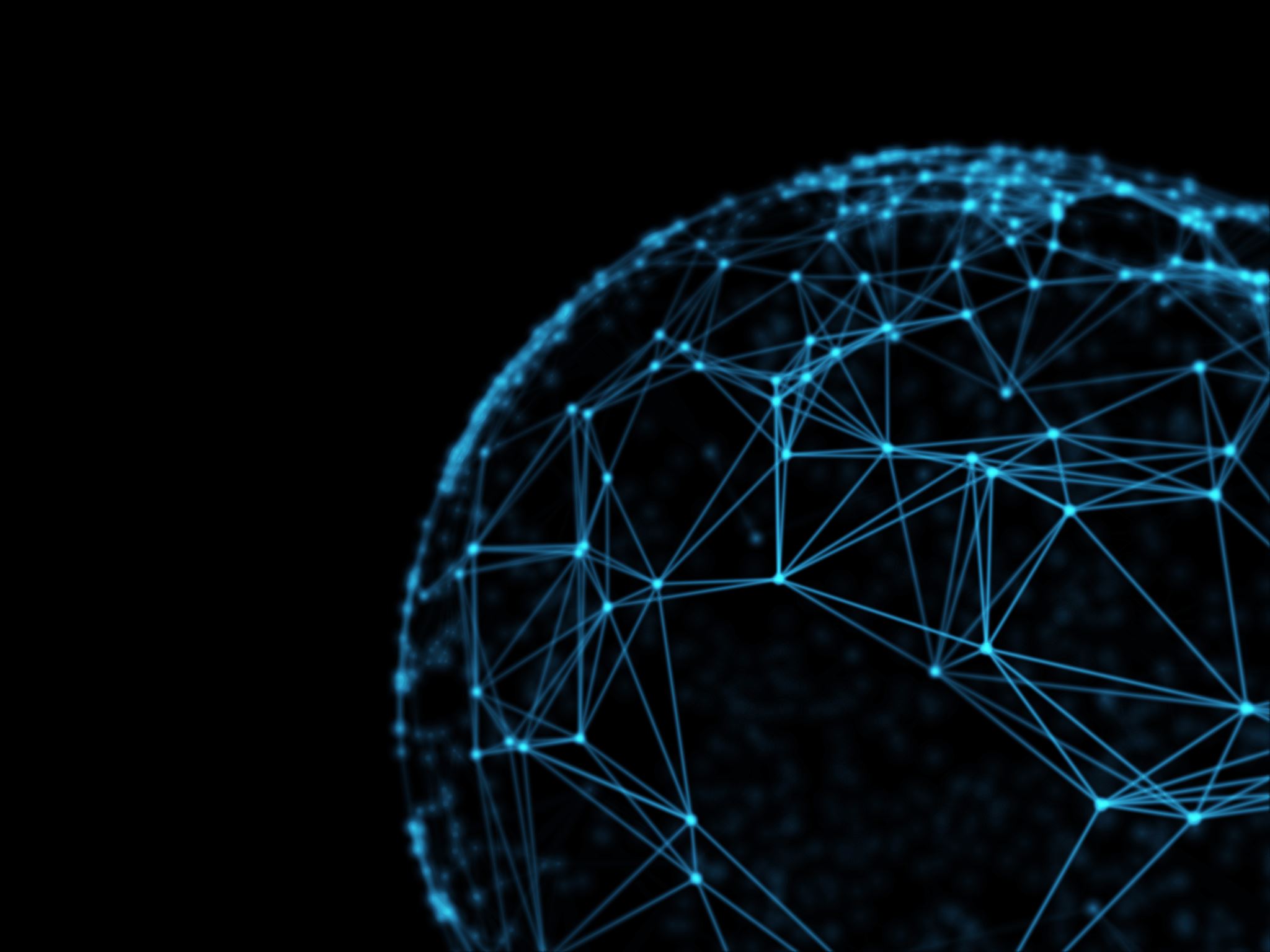 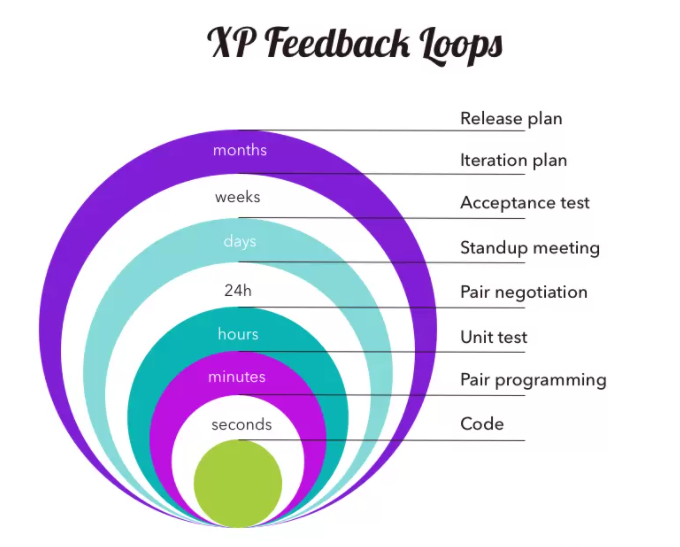 Agile frameworks
Common Frameworks
Extreme Programming (XP)
Kanban
Scrum
Extreme Programming (XP)
Test-driven development
Pair programming
Emphasis on good practices
Just enough design and architecture
Kanban
Work visually presented on a board
Blockers and dependencies identified
Maximize flow and delivery
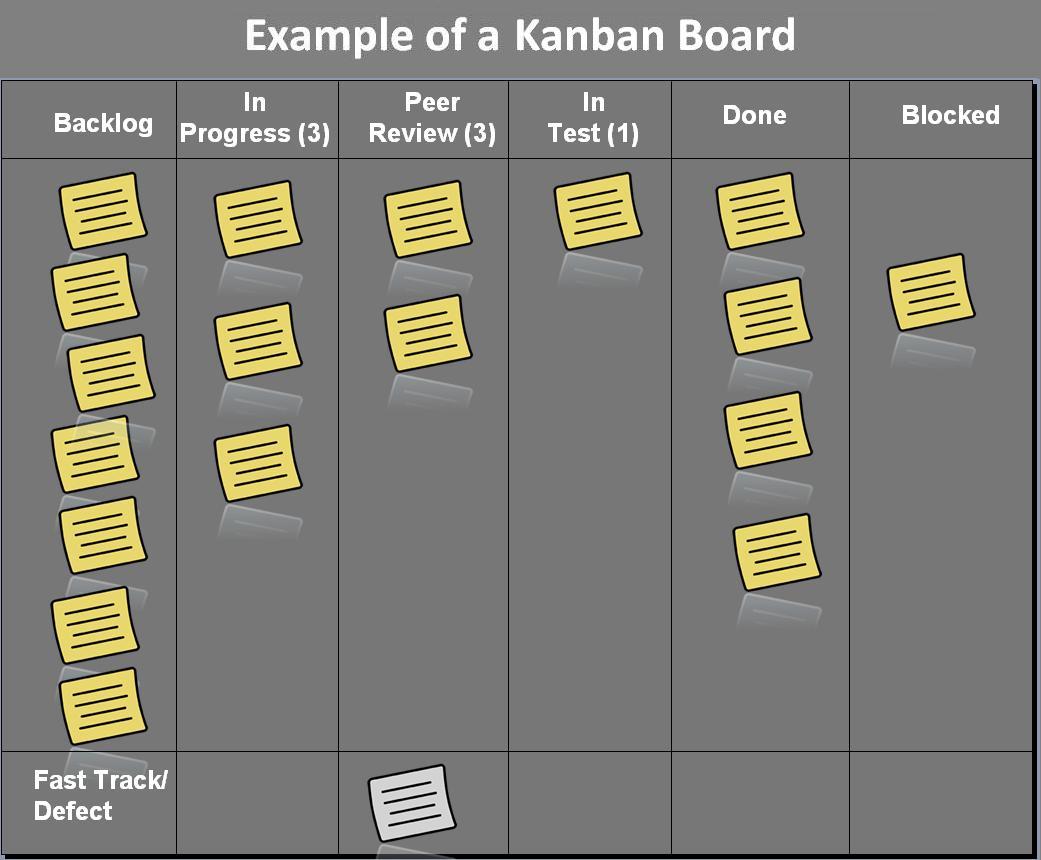 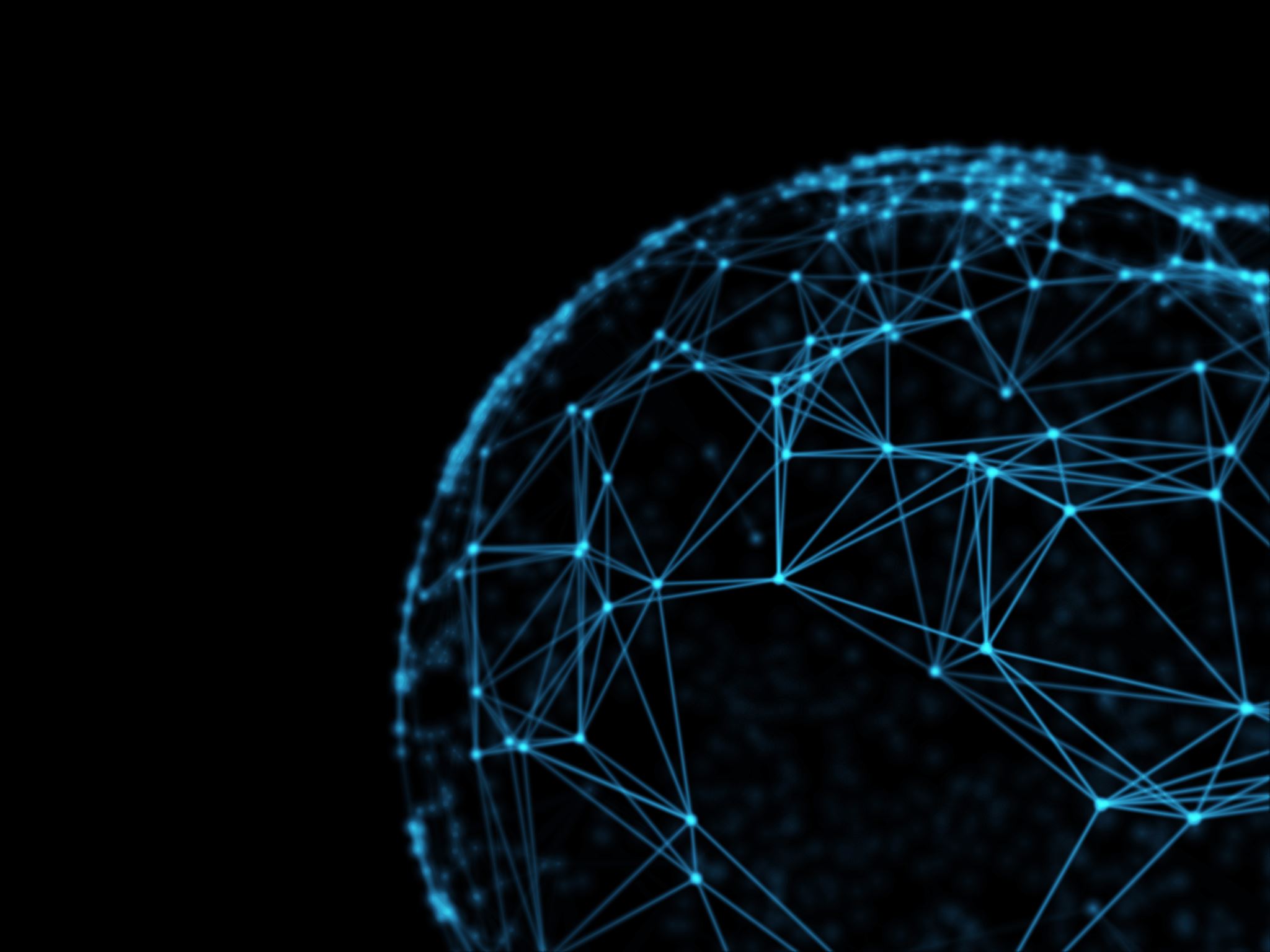 What we used -scrum
Roles
Product Owner
Scrum Master
Development Team
Agile Ceremonies
Backlog grooming
Sprint planning
Standup
Sprint Review
Sprint Retrospective
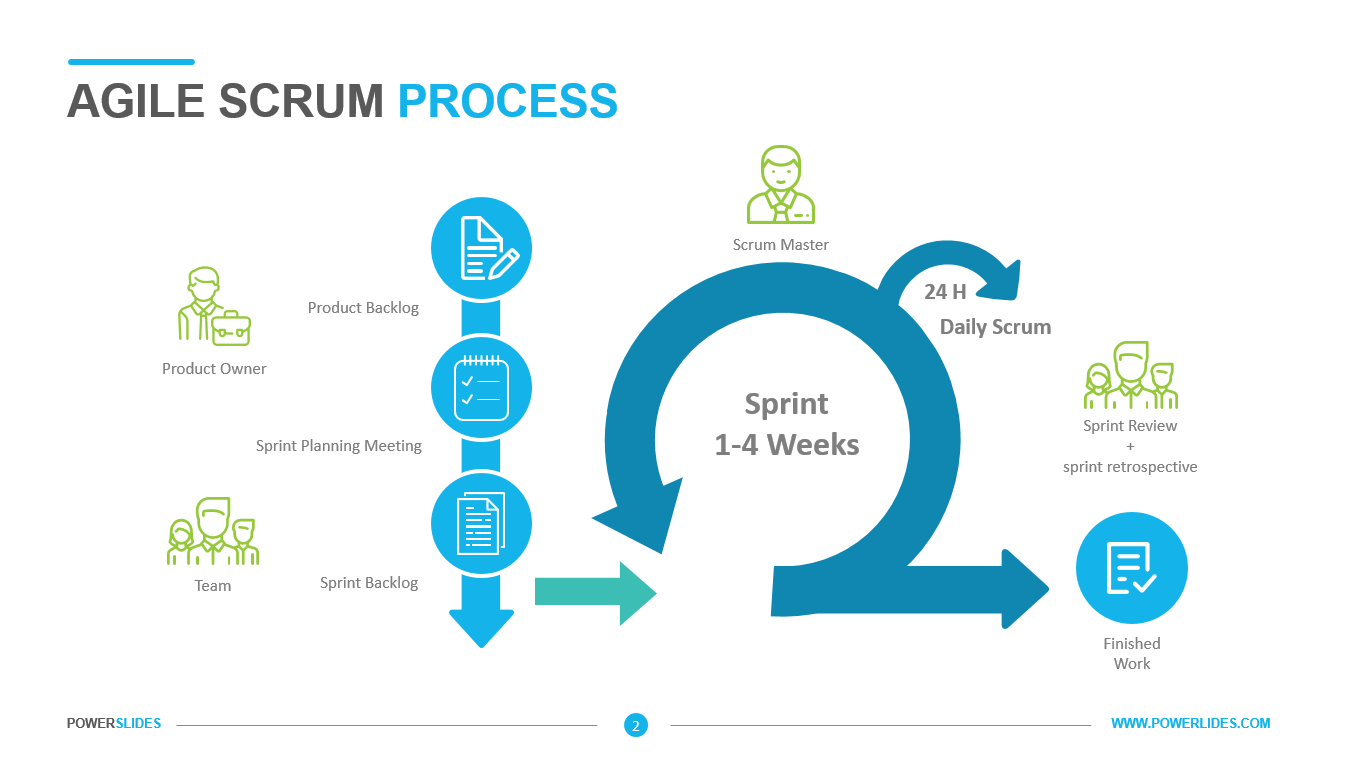 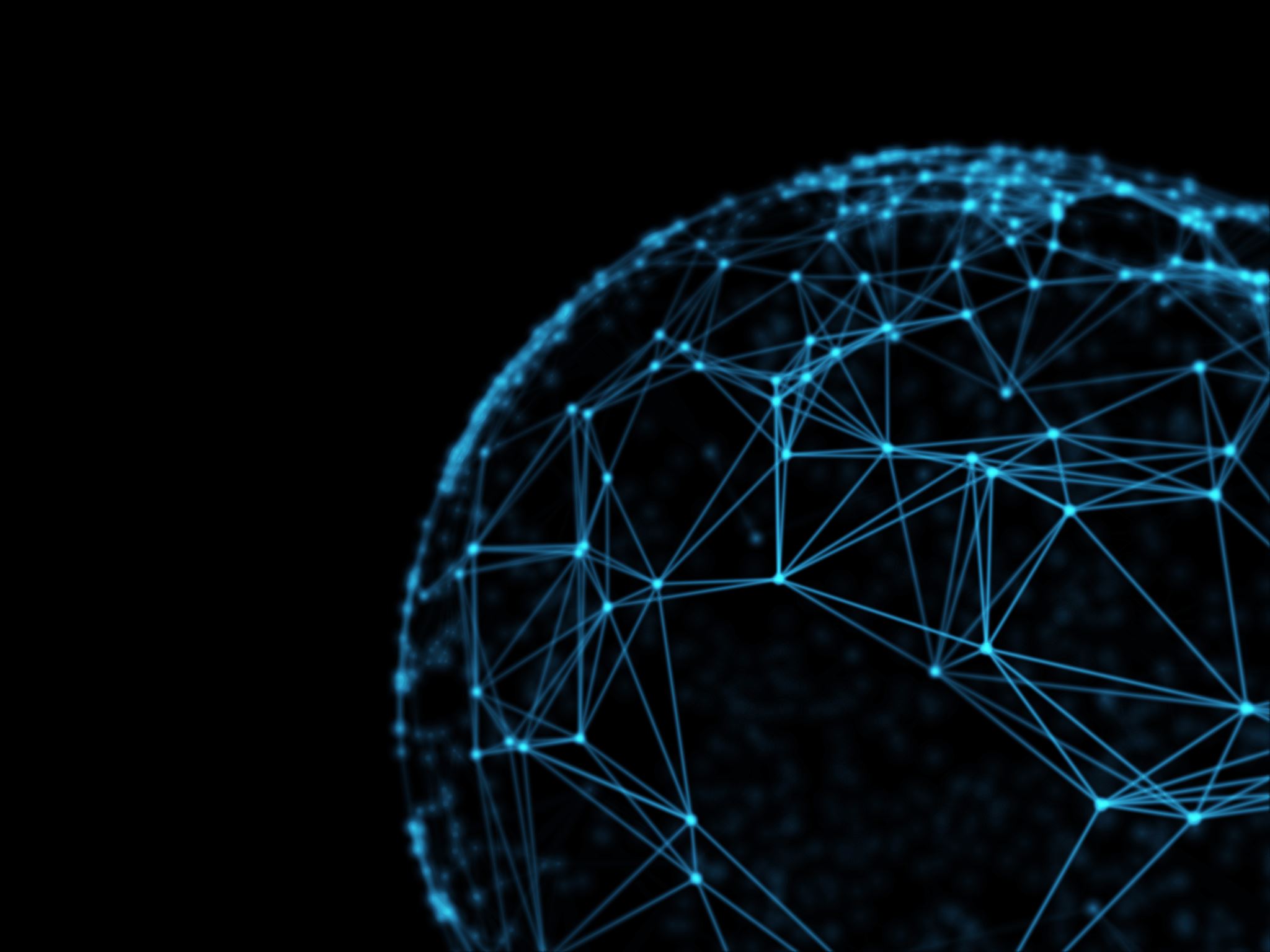 Going forward
Documentation
Software Design Document (SDD)
Software Requirements Document (SRD)
Building
Scrum
Building
Testing
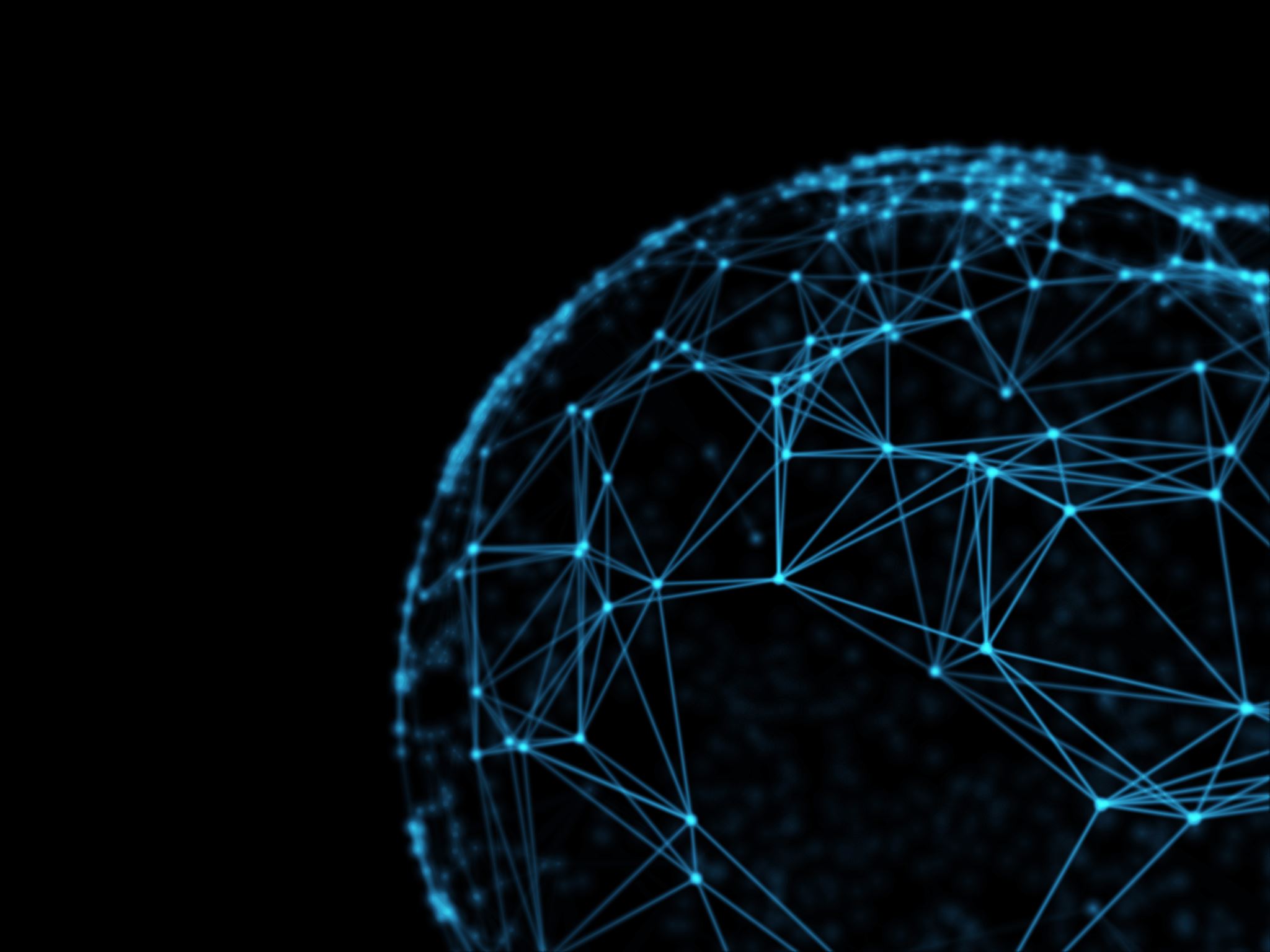 Thank you
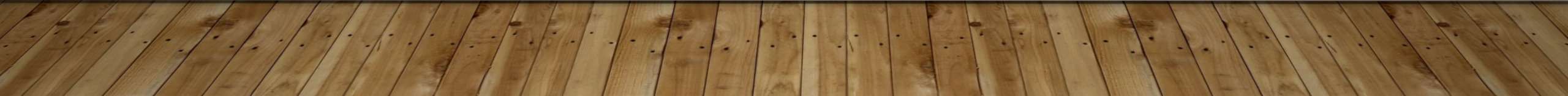